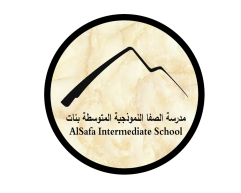 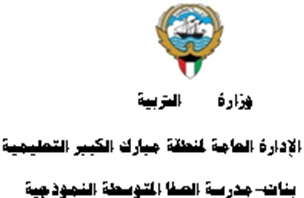 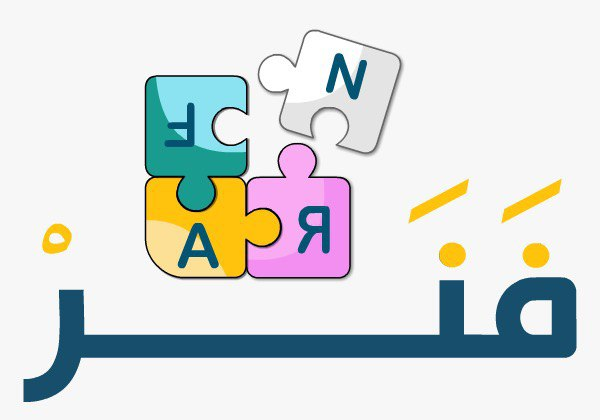 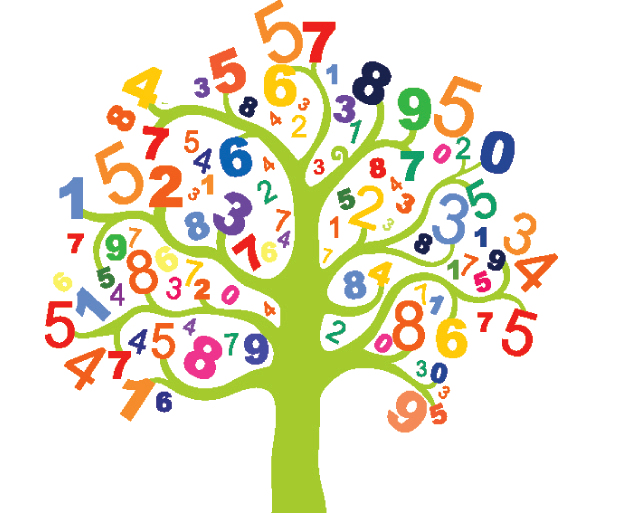 (8-3): الزاوية الخارجة للمثلث - الحصة الأولىإعداد المعلمة: أ. نوره راشد
رئيسة قسم الرياضيات : هنادي العمران 
مديرة المدرسة : أ / ليلى حسين  اكبر
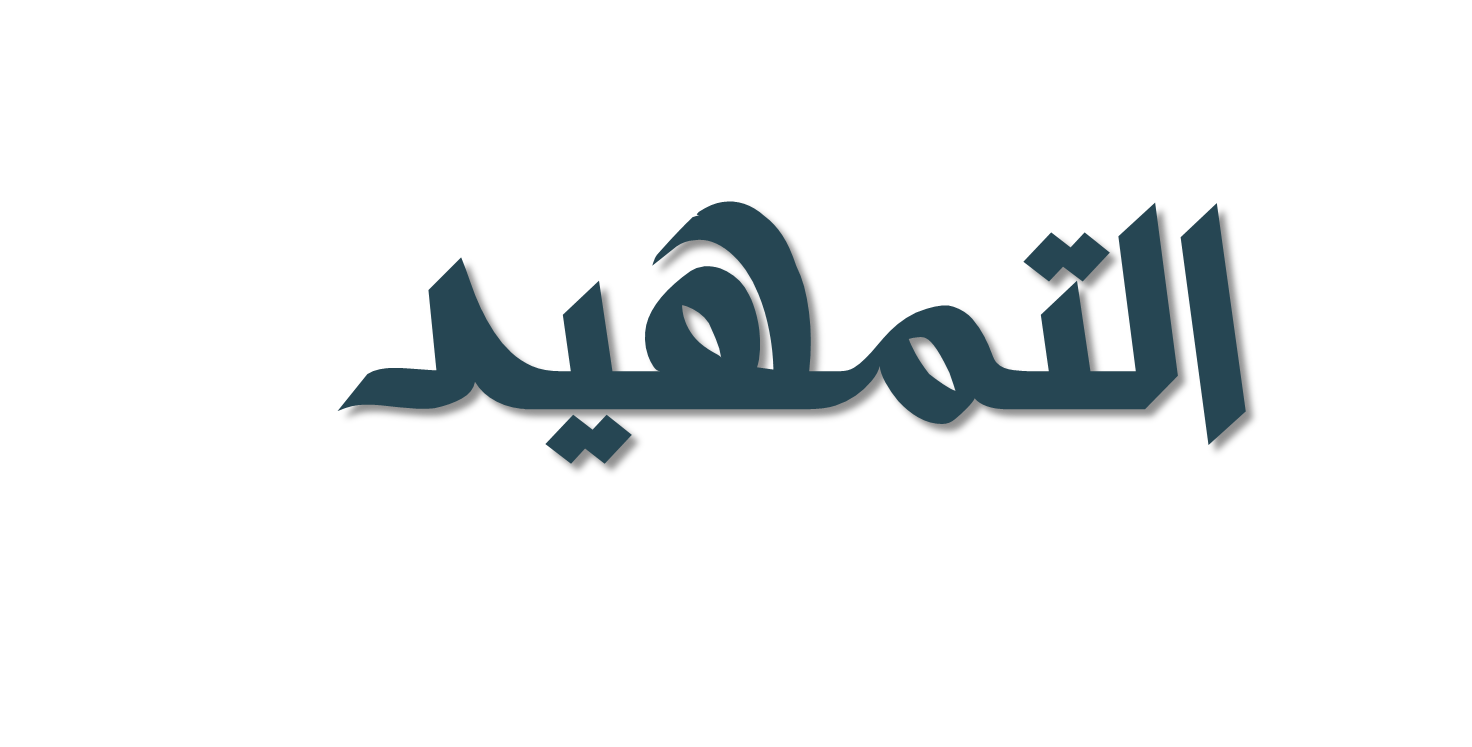 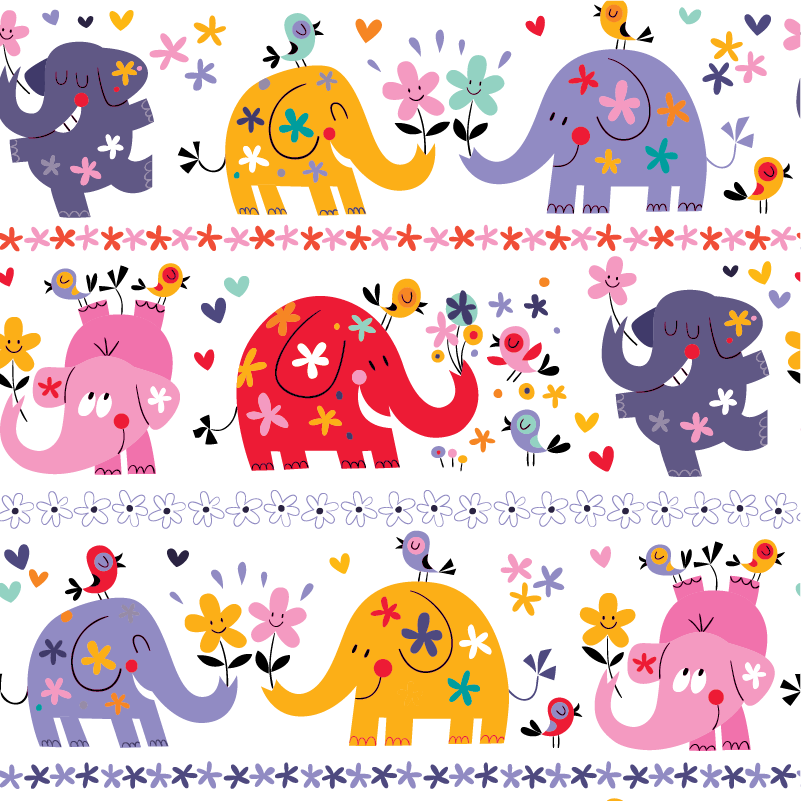 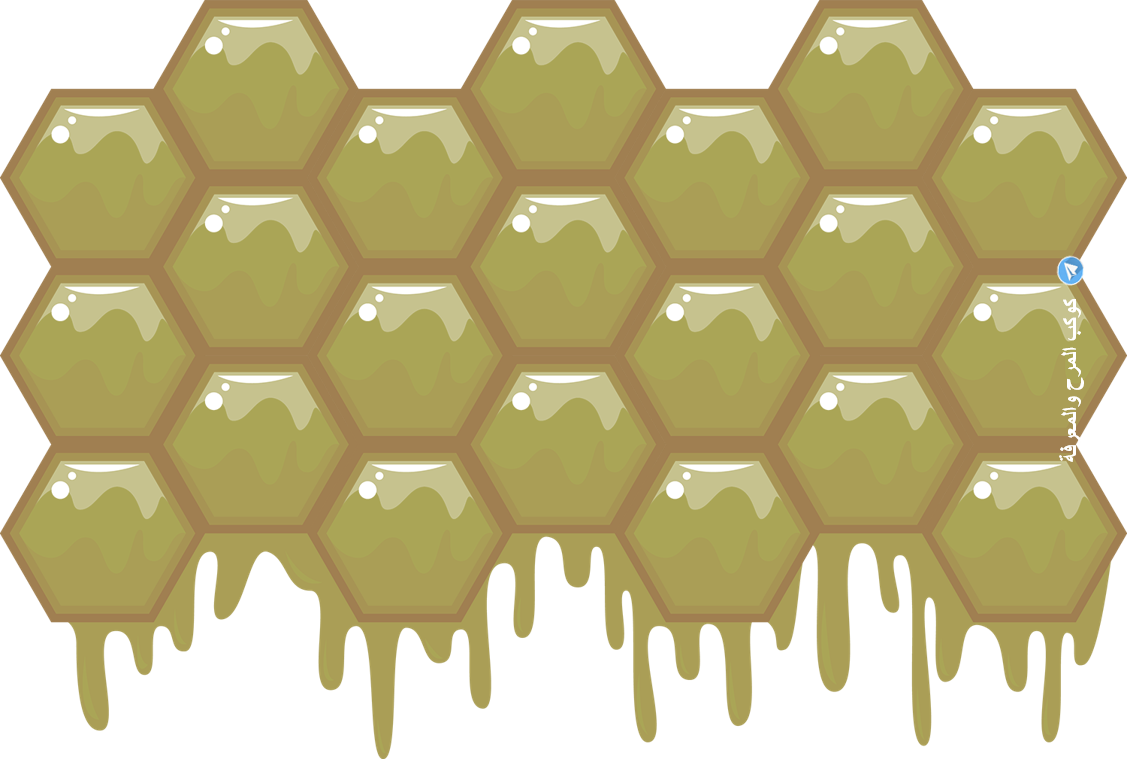 ساعدونا في ملئ العسل في الخلايا المخصصة
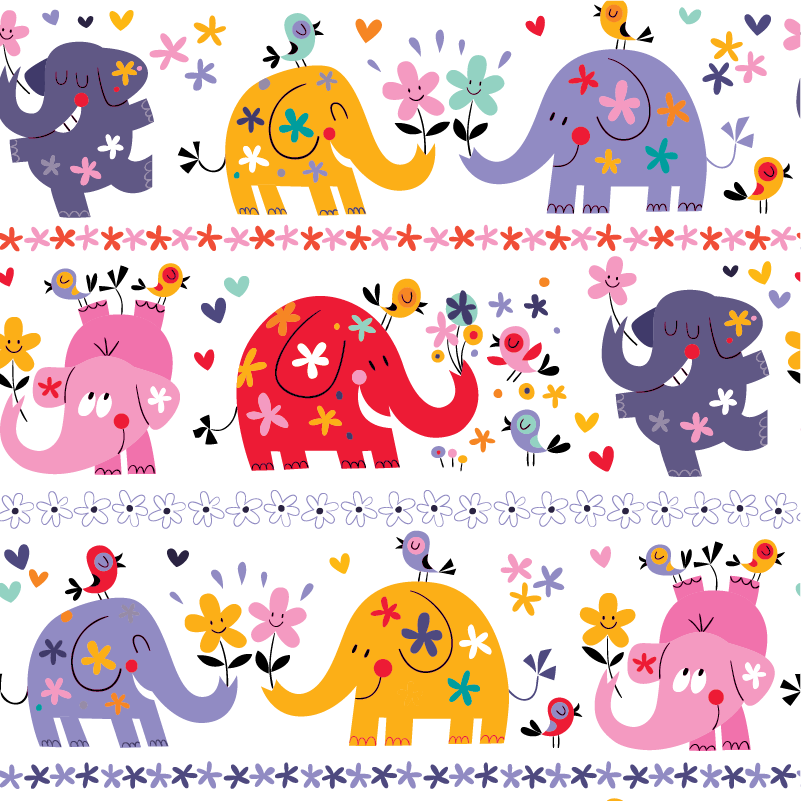 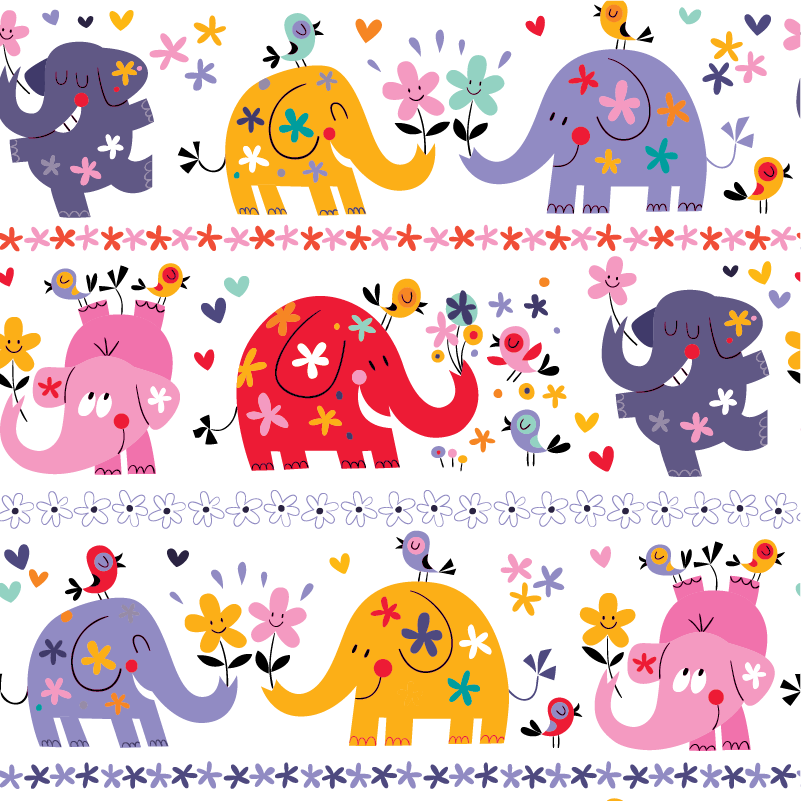 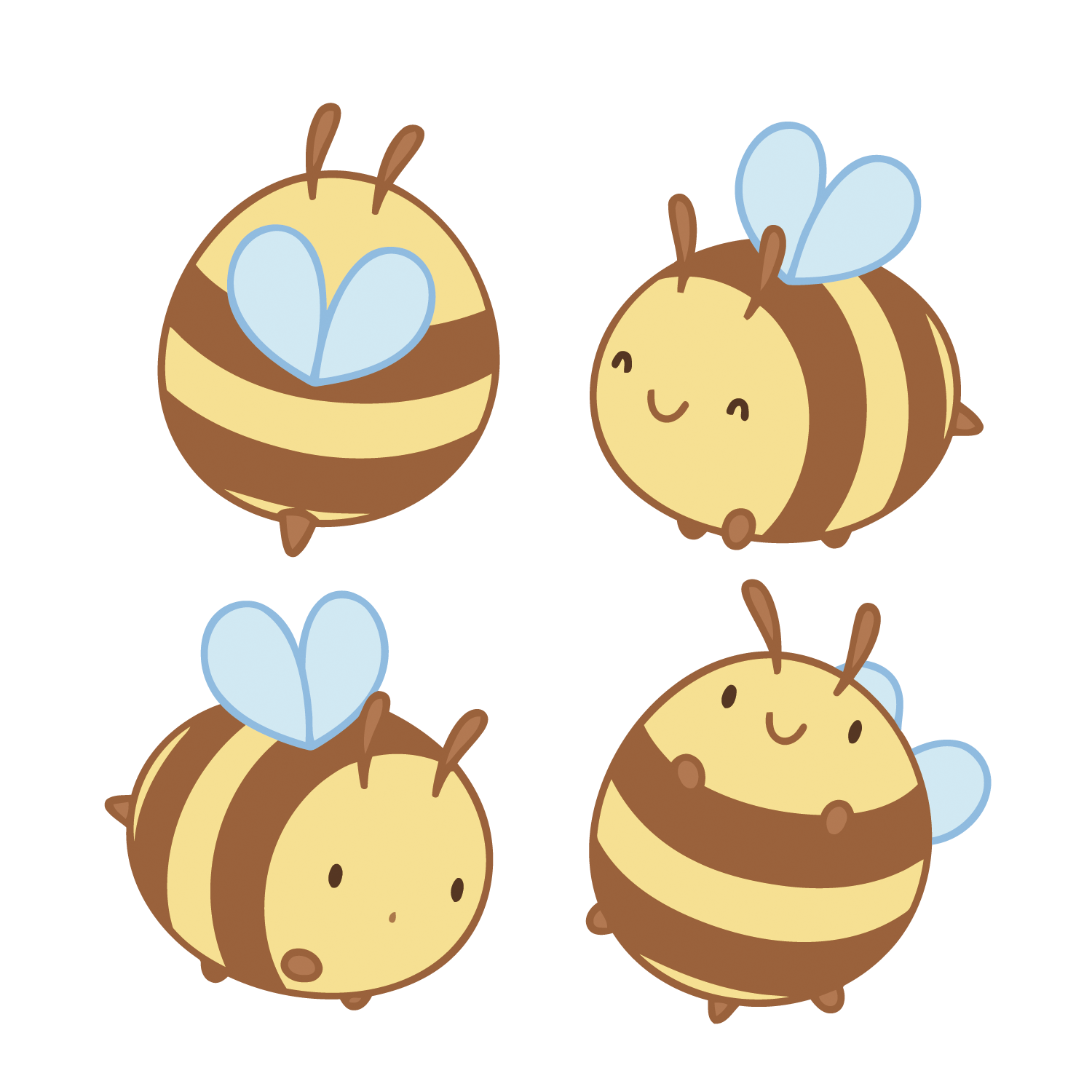 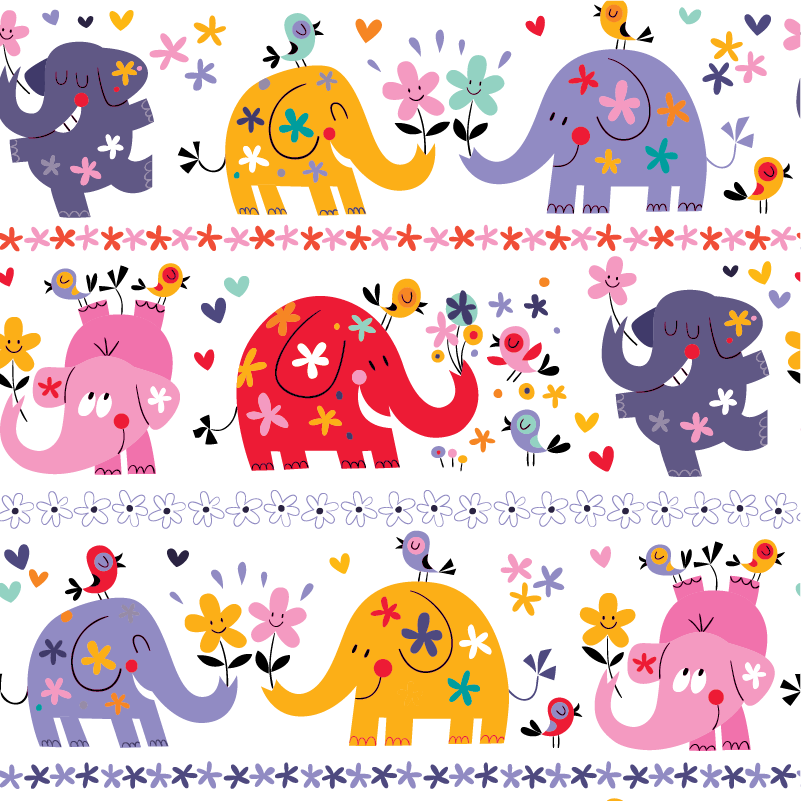 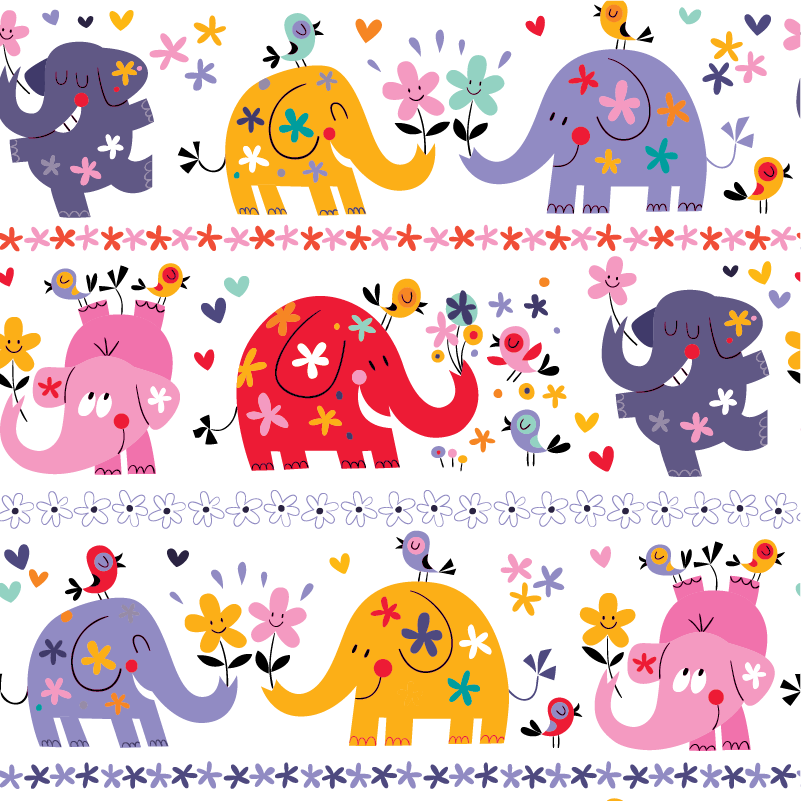 ما هو مجموع قياسات زوايا المثلث ؟
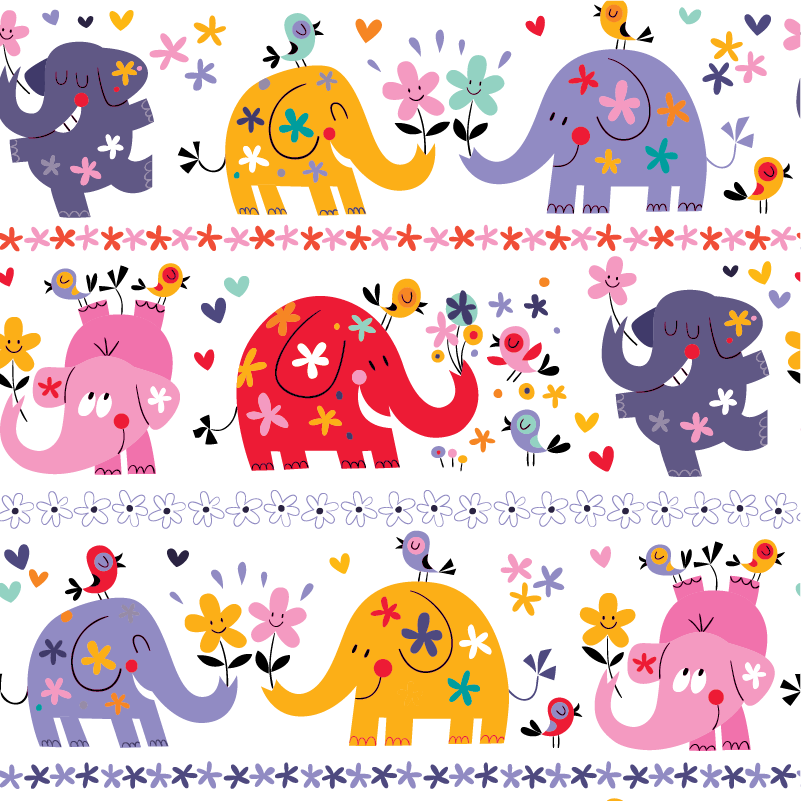 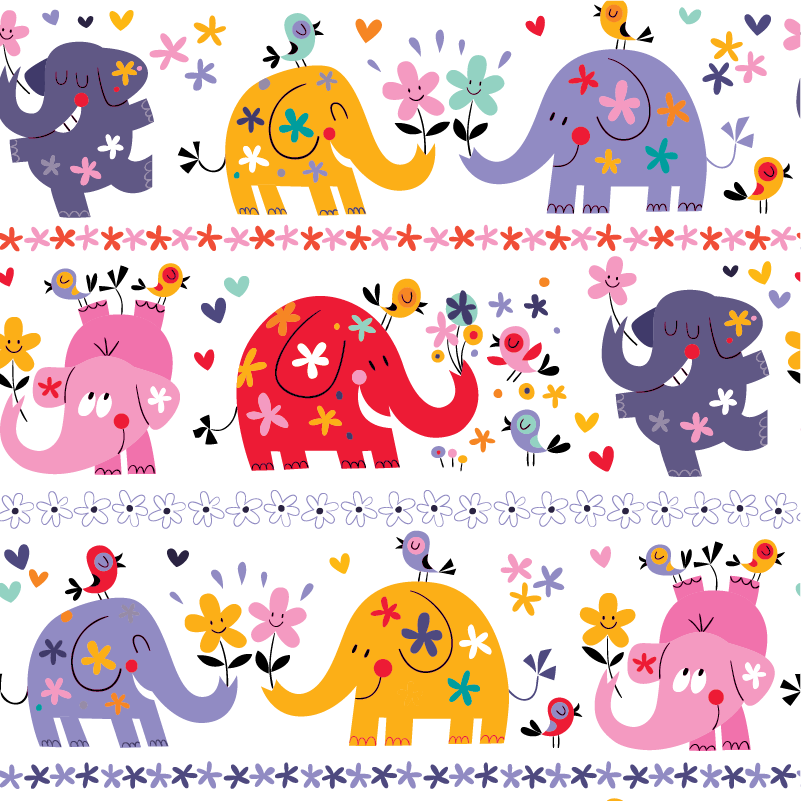 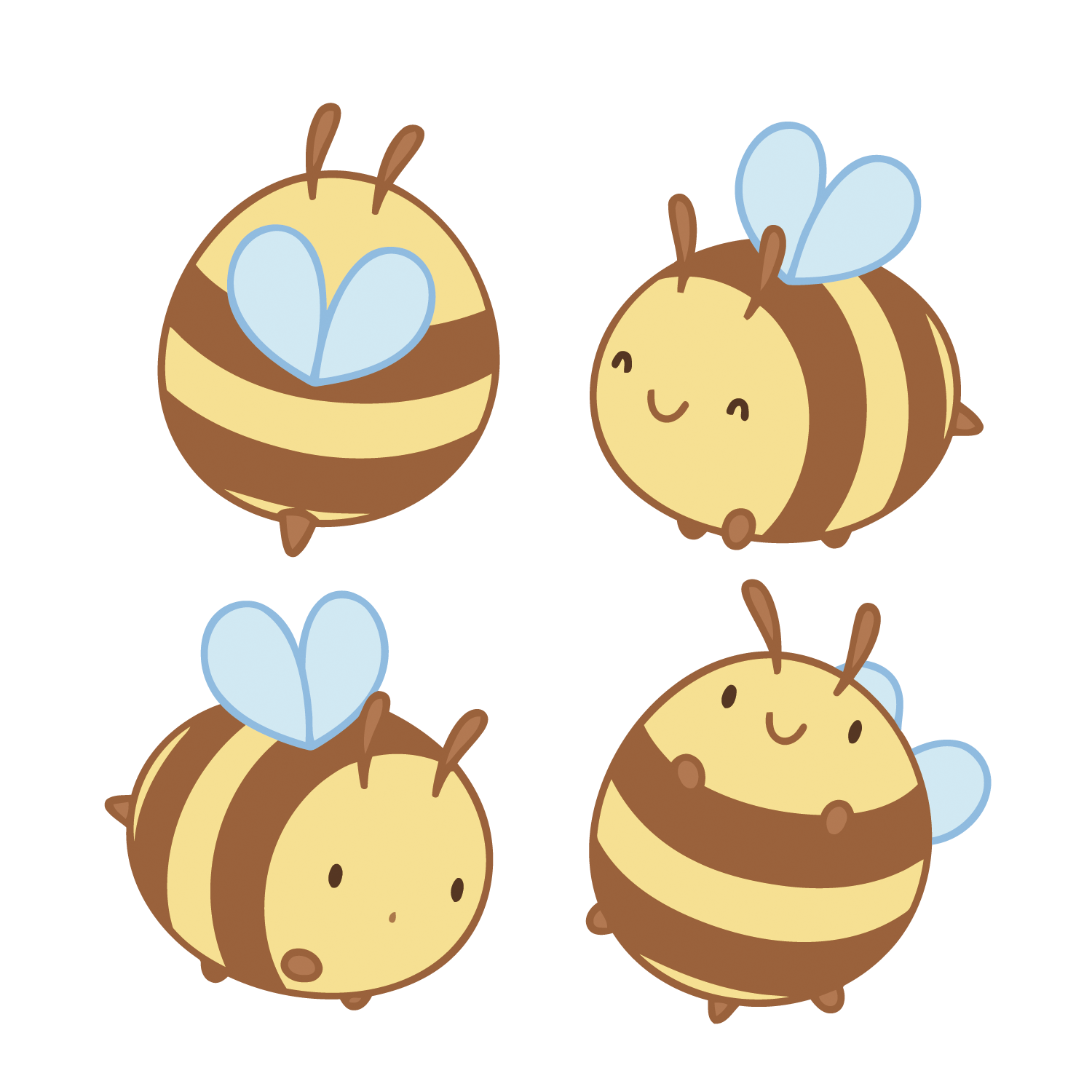 180°
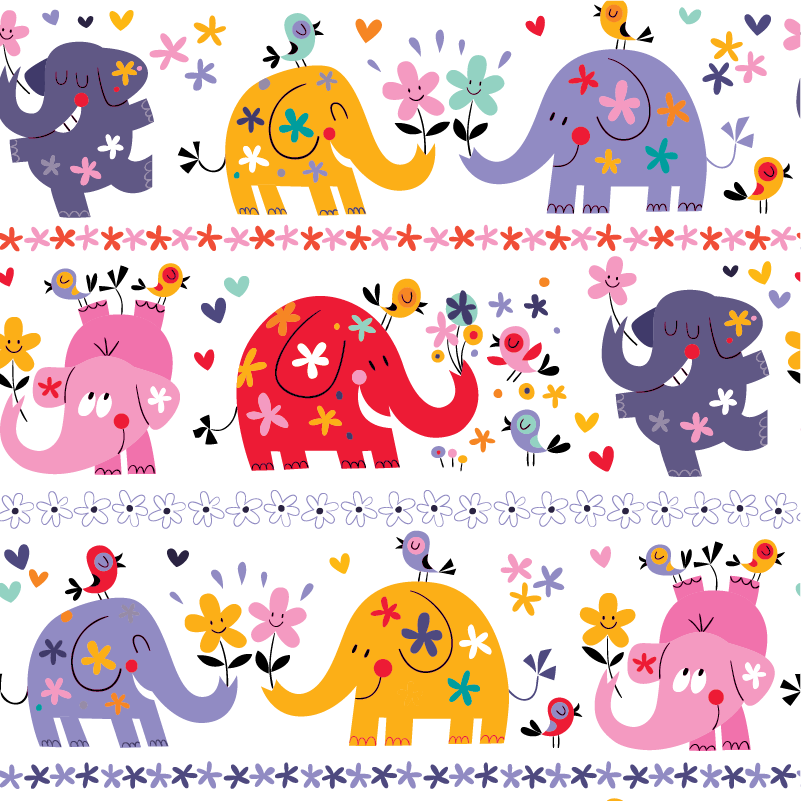 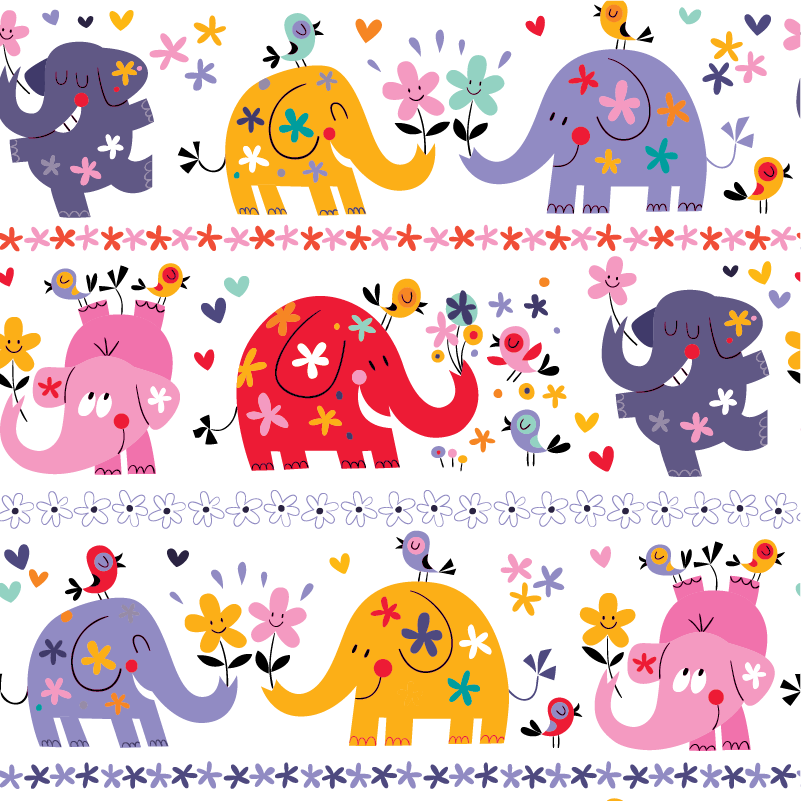 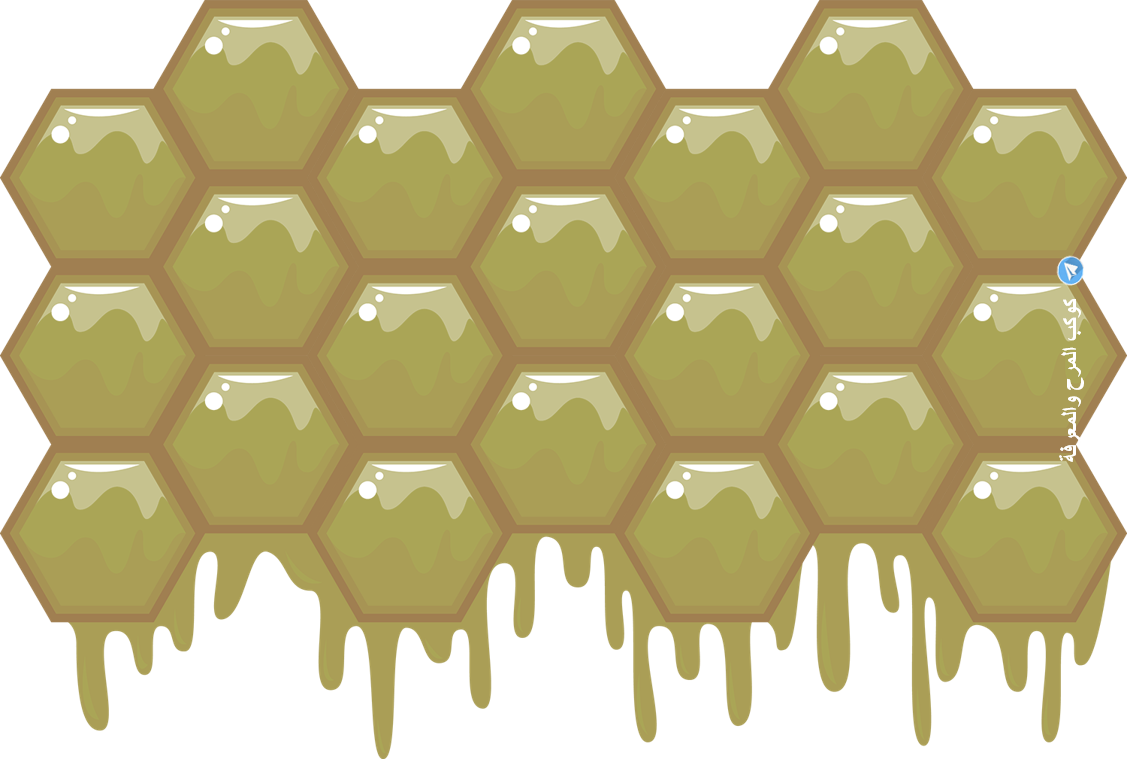 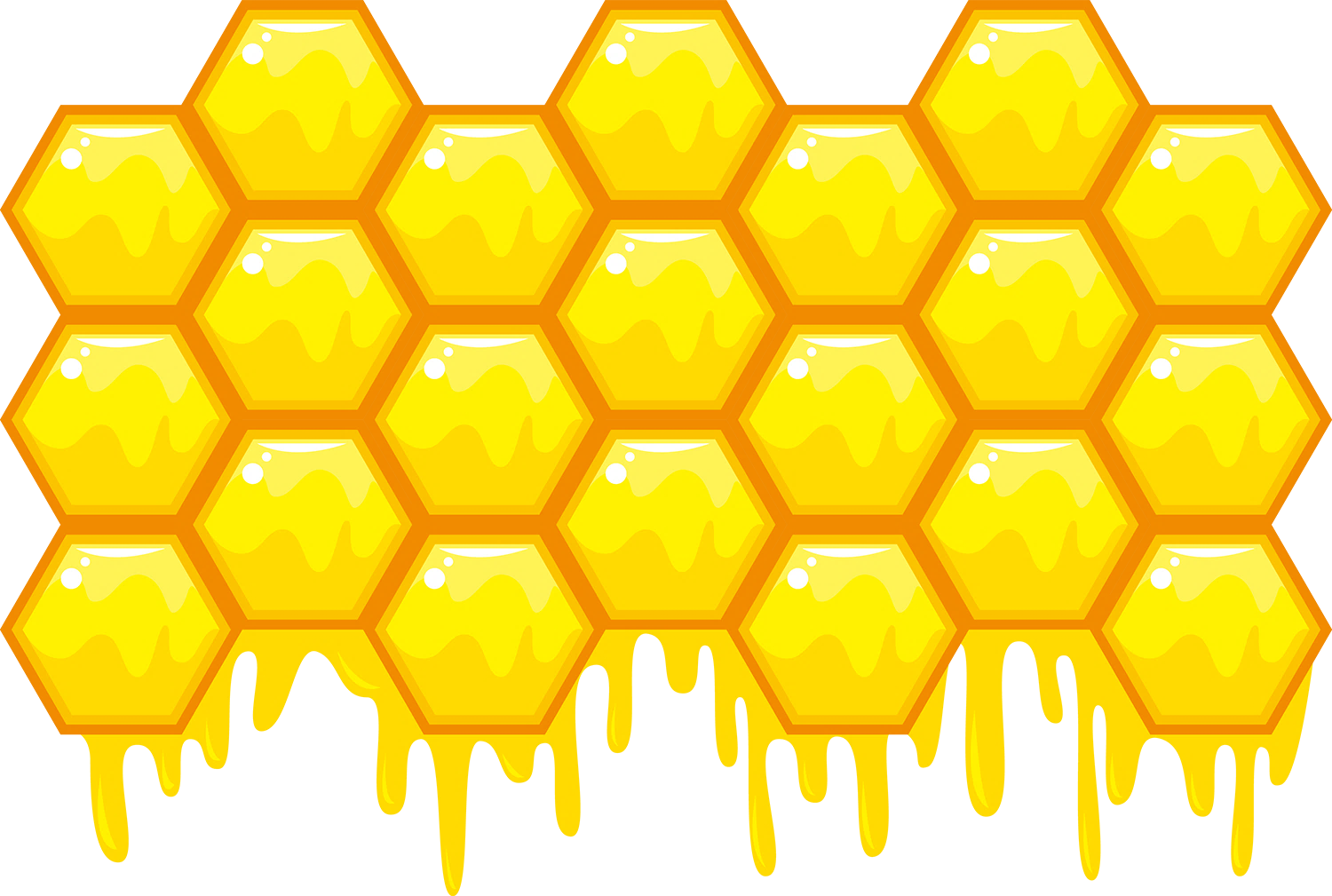 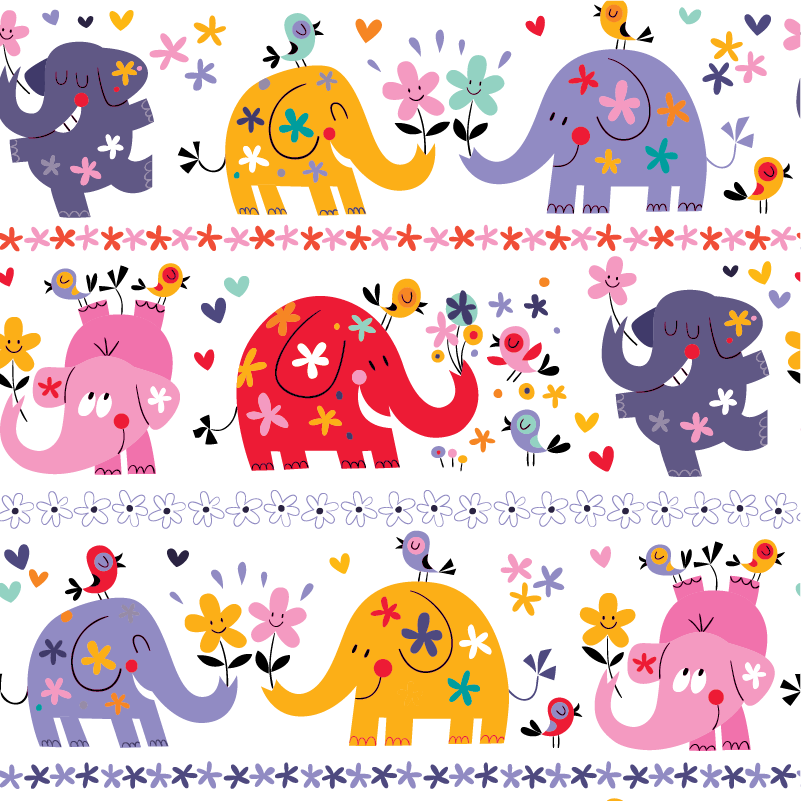 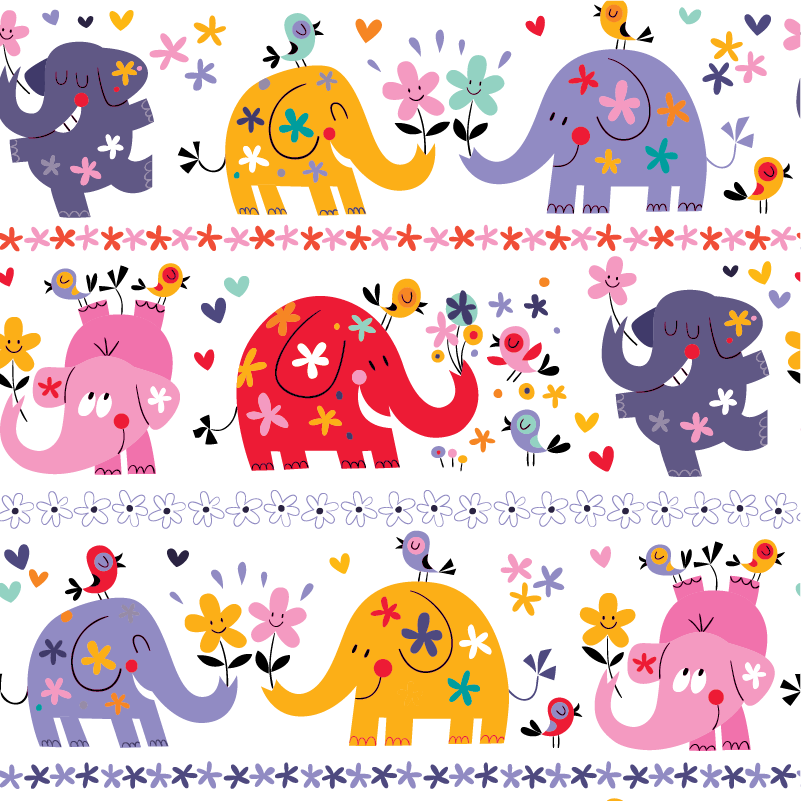 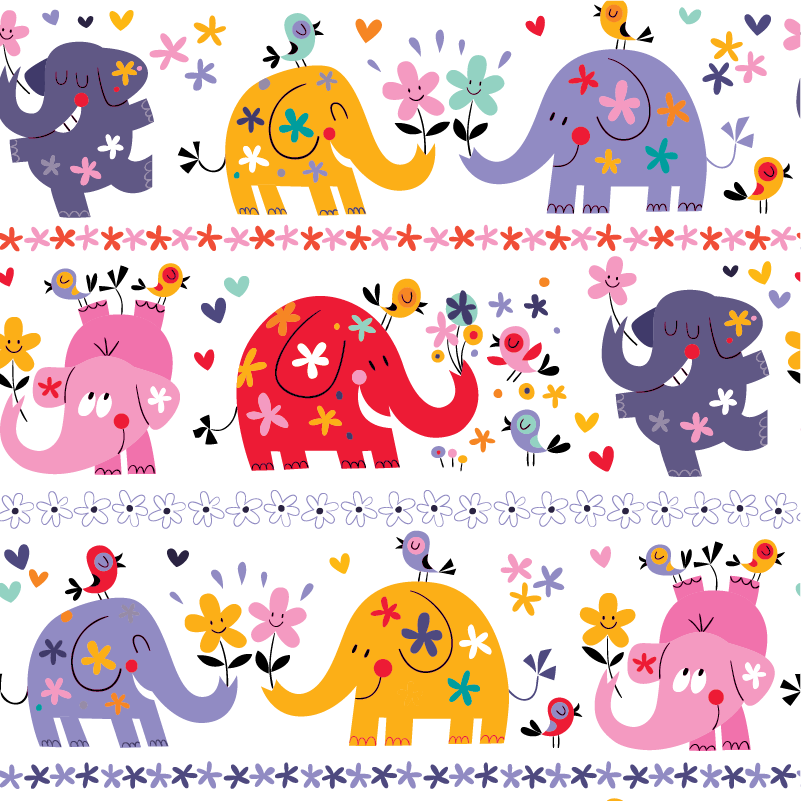 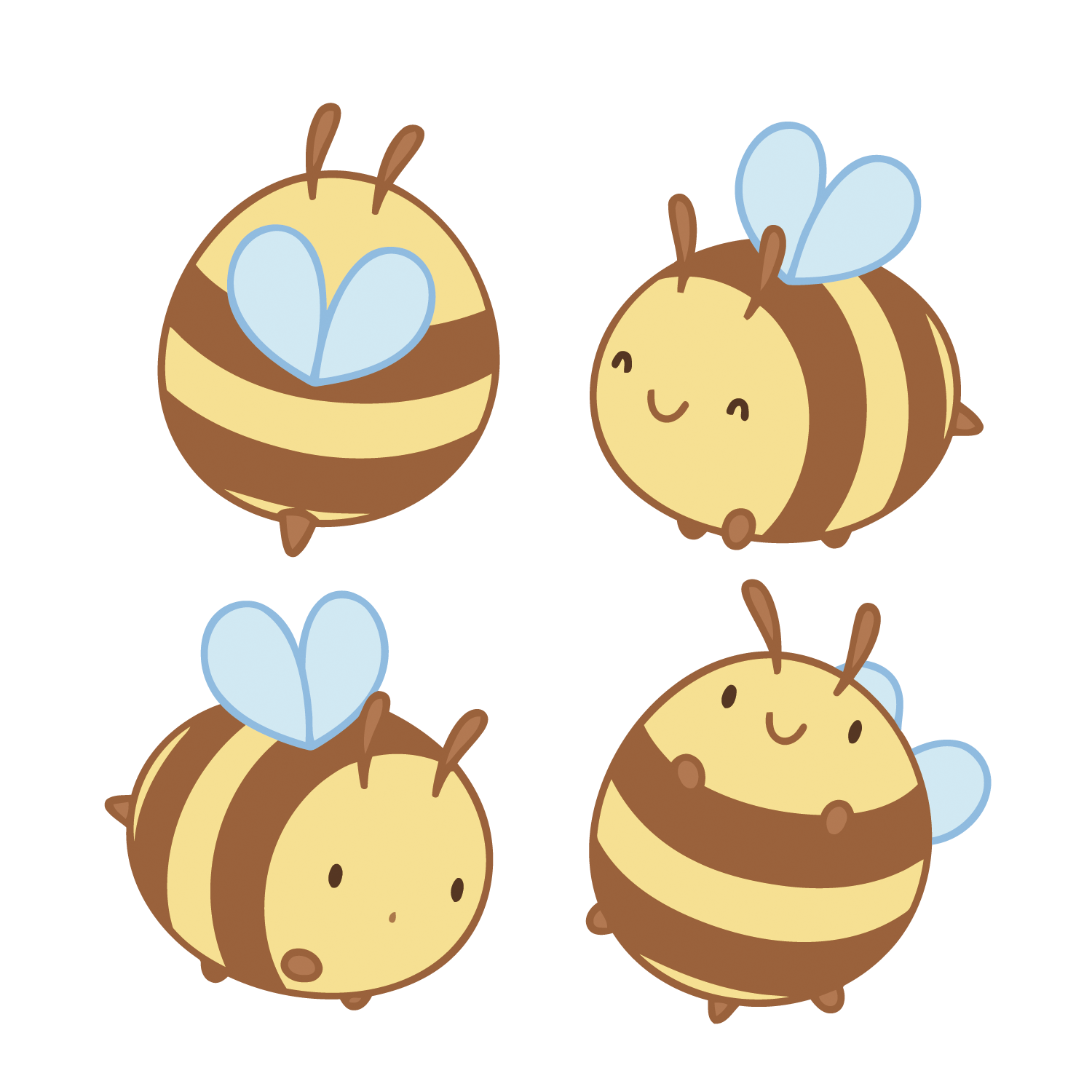 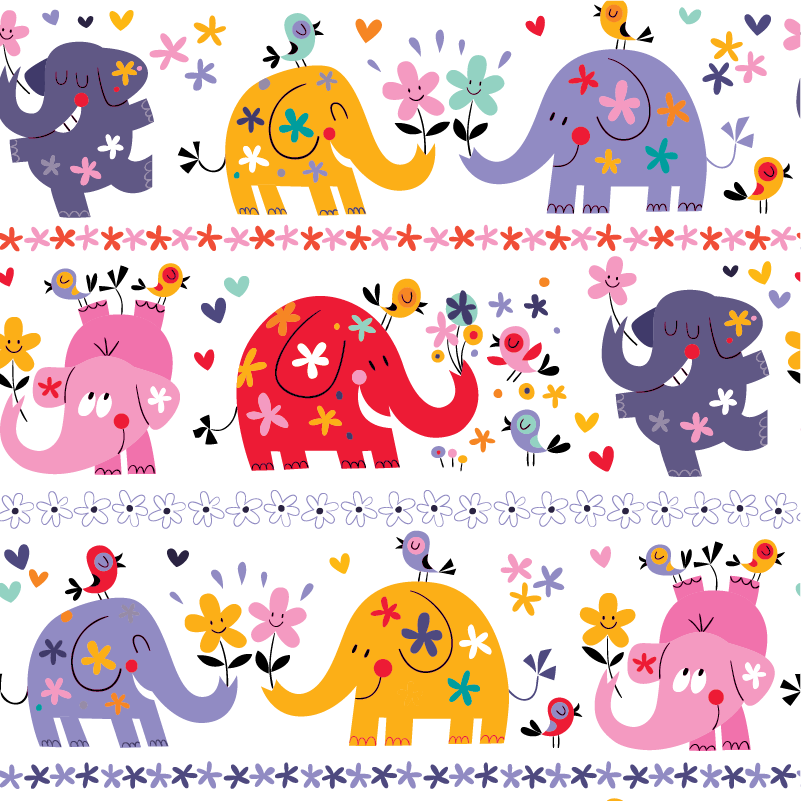 ما هو قياس الزاوية المستقيمة ؟
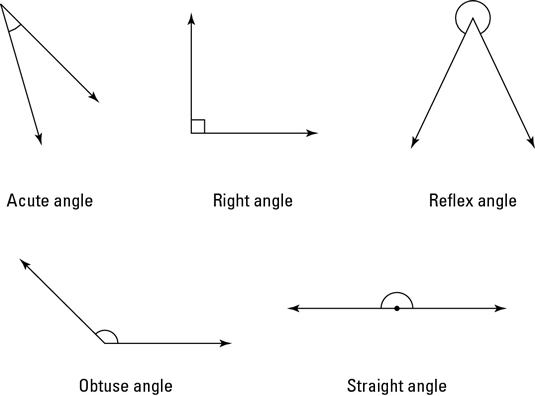 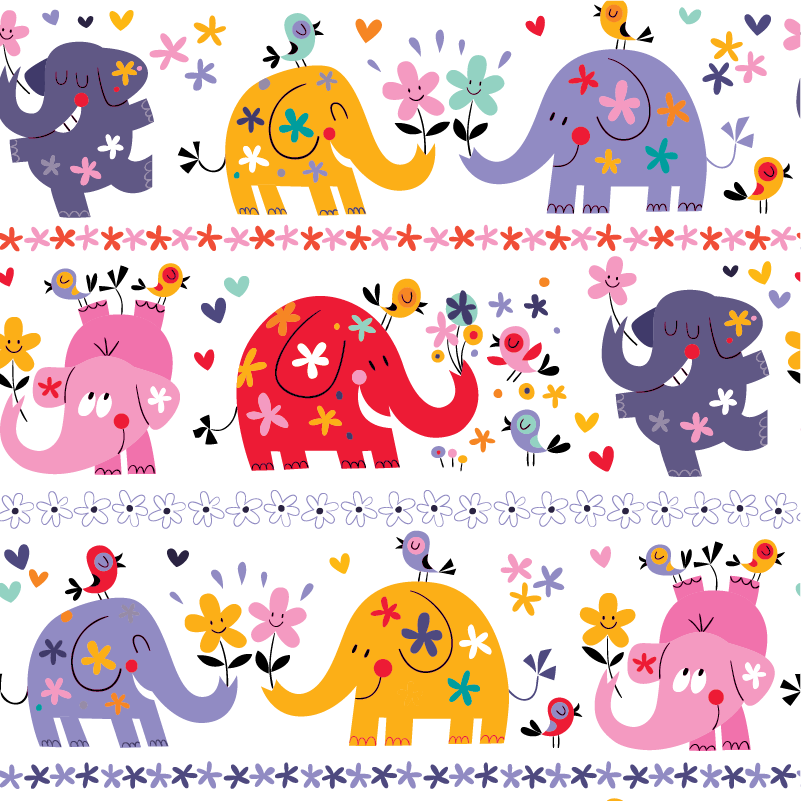 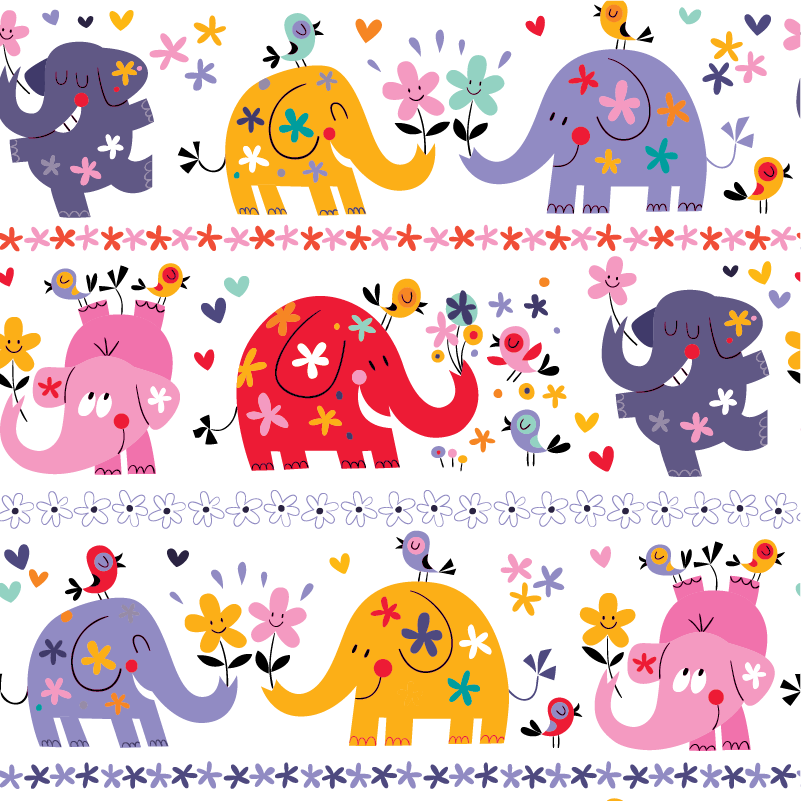 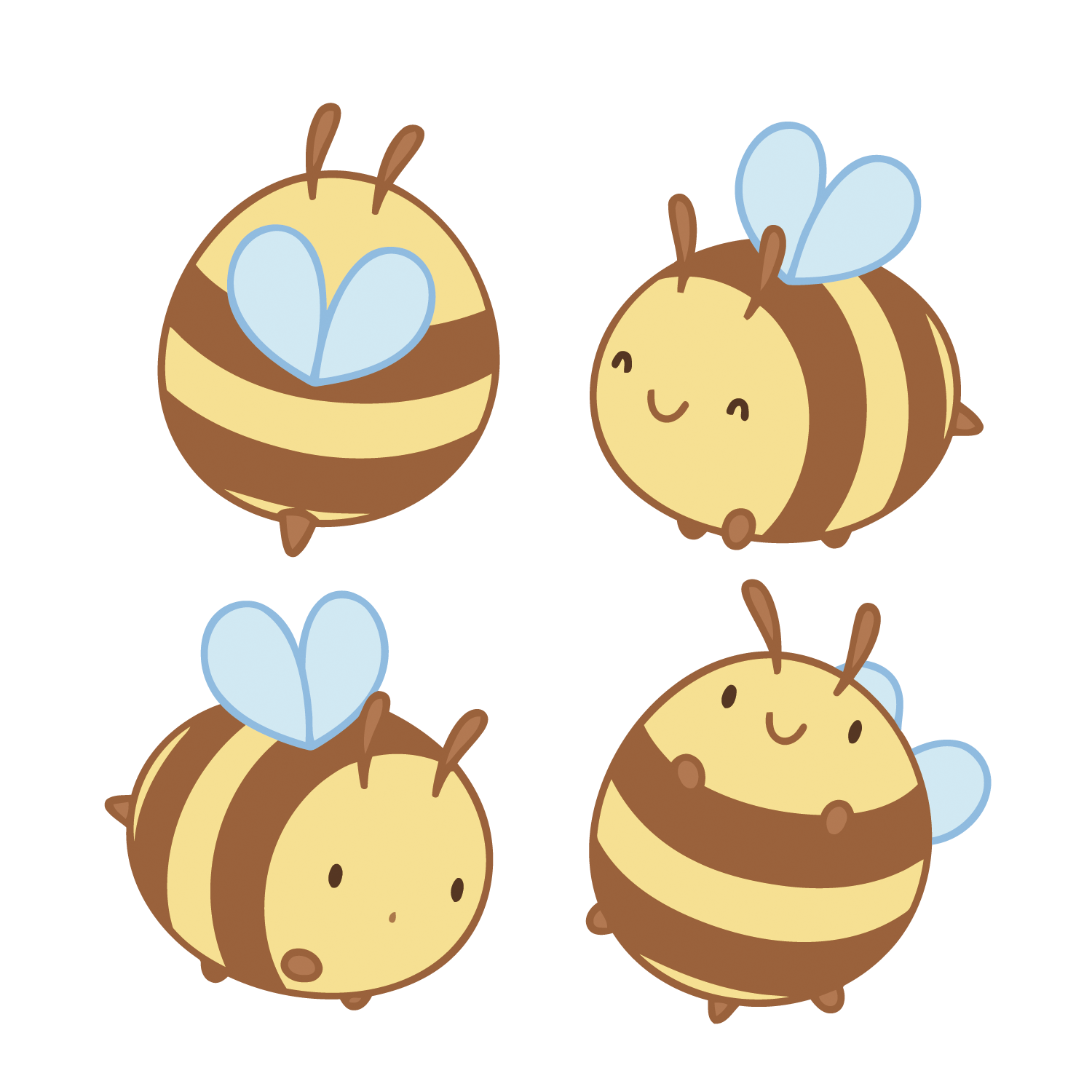 180°
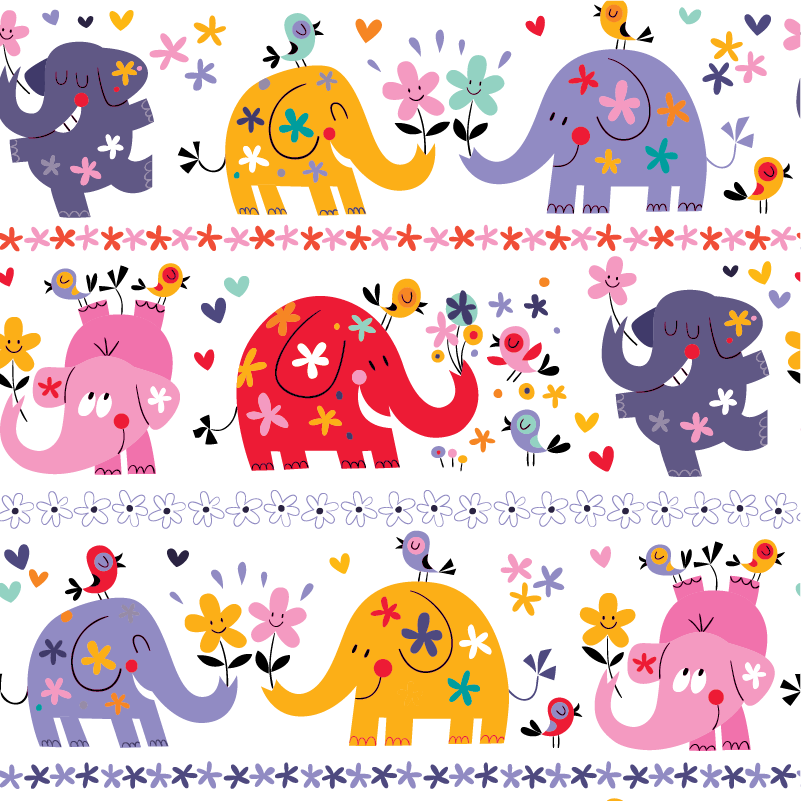 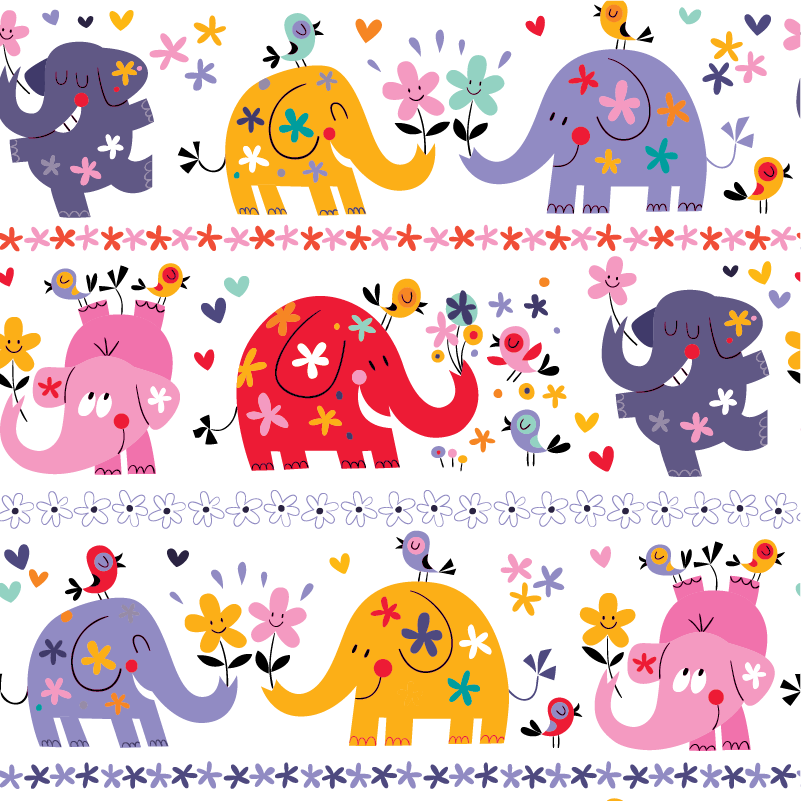 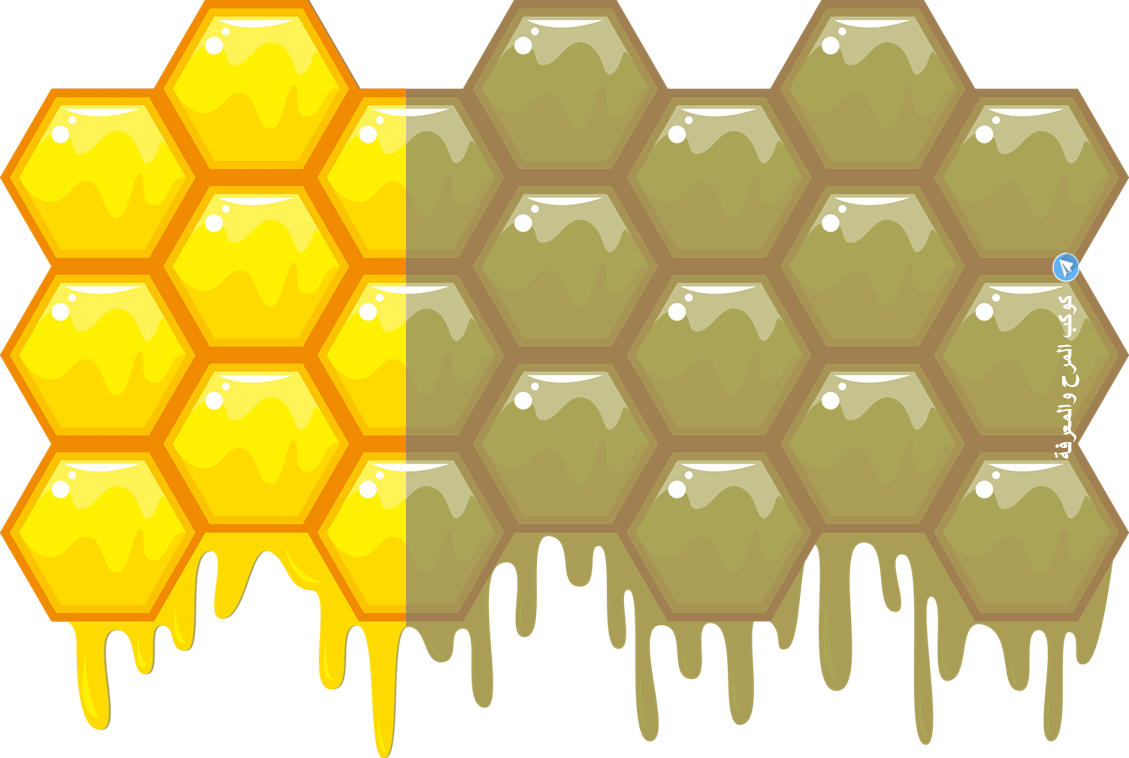 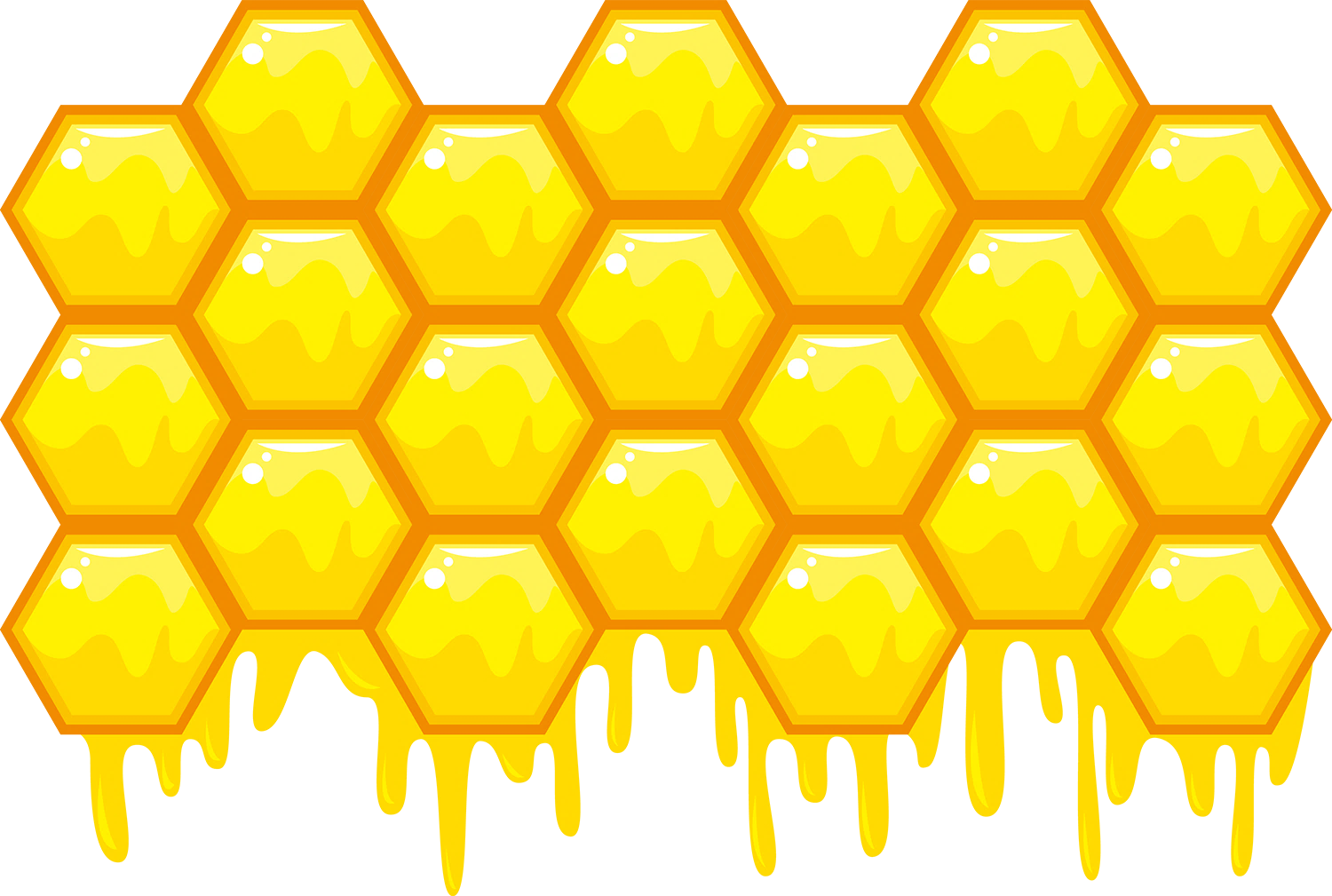 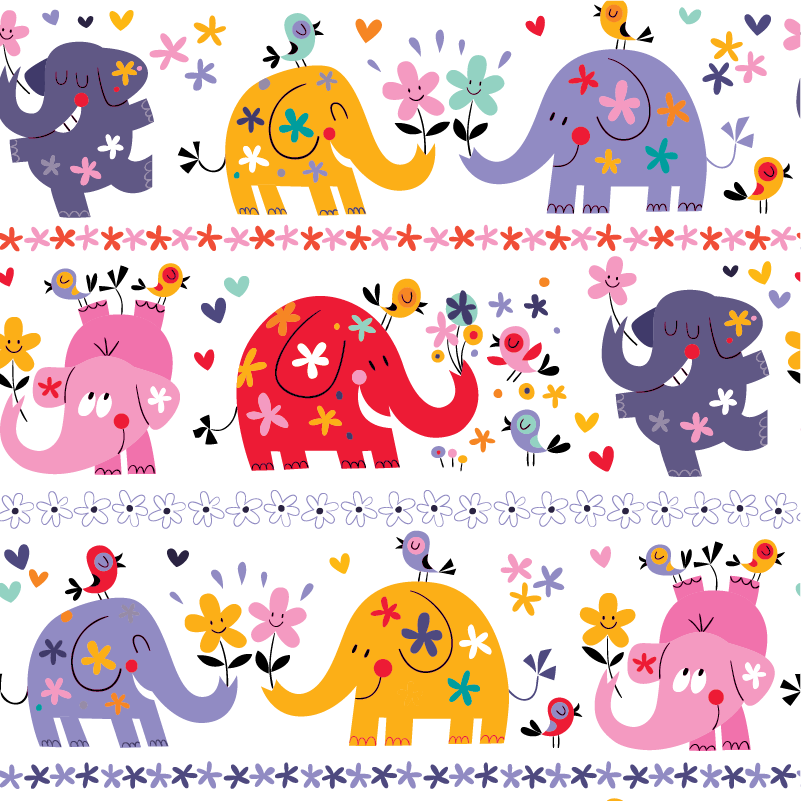 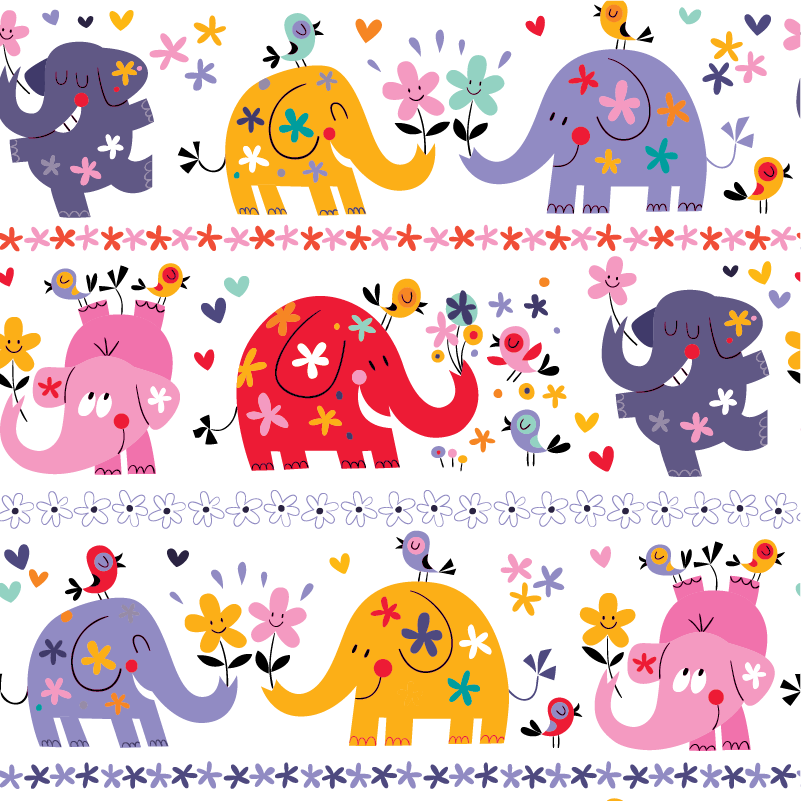 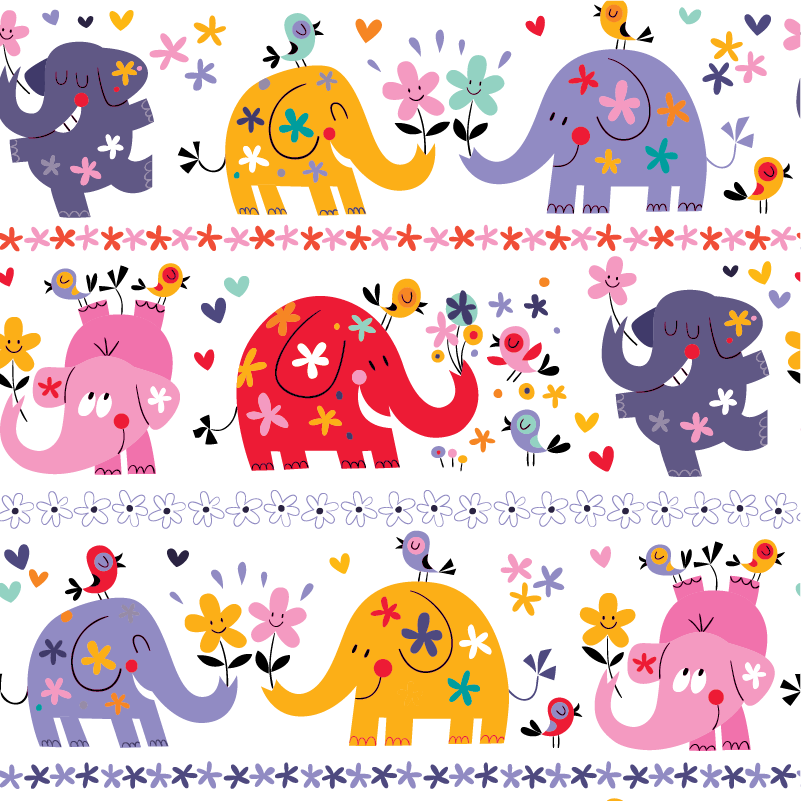 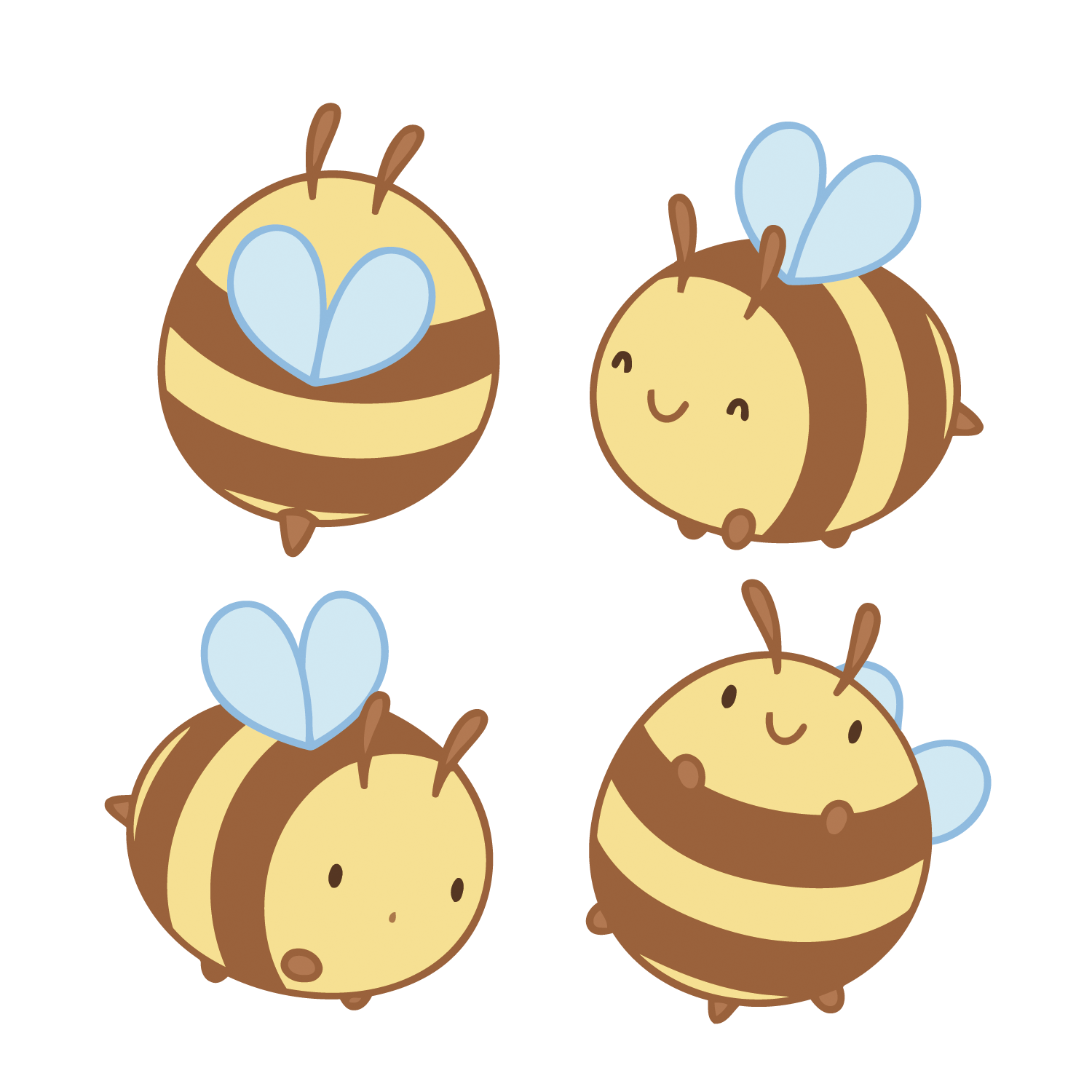 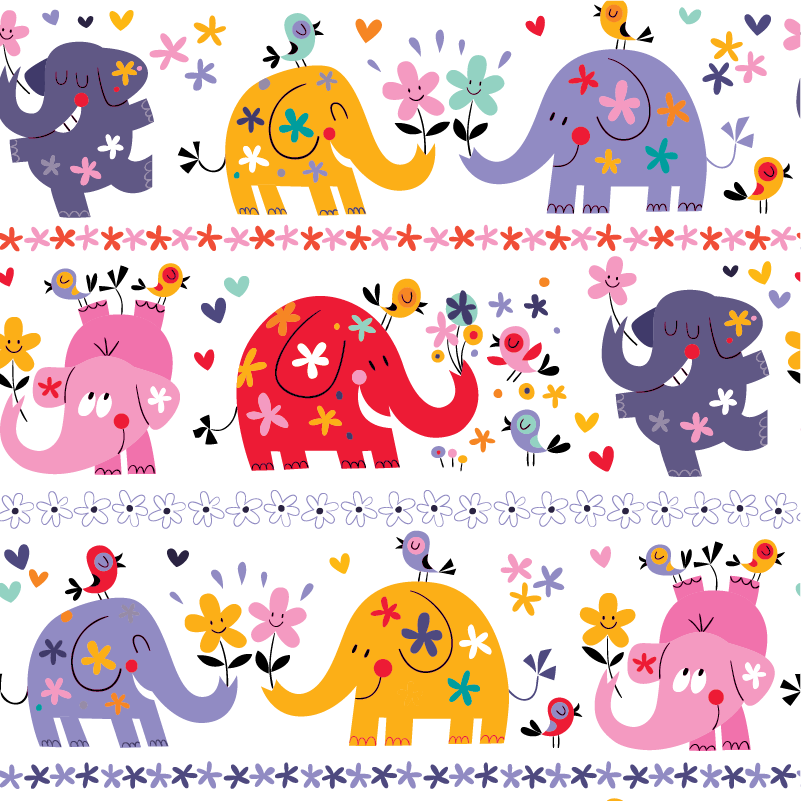 أوجدي قياس الزاوية المطلوبة.
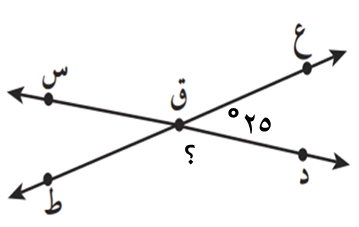 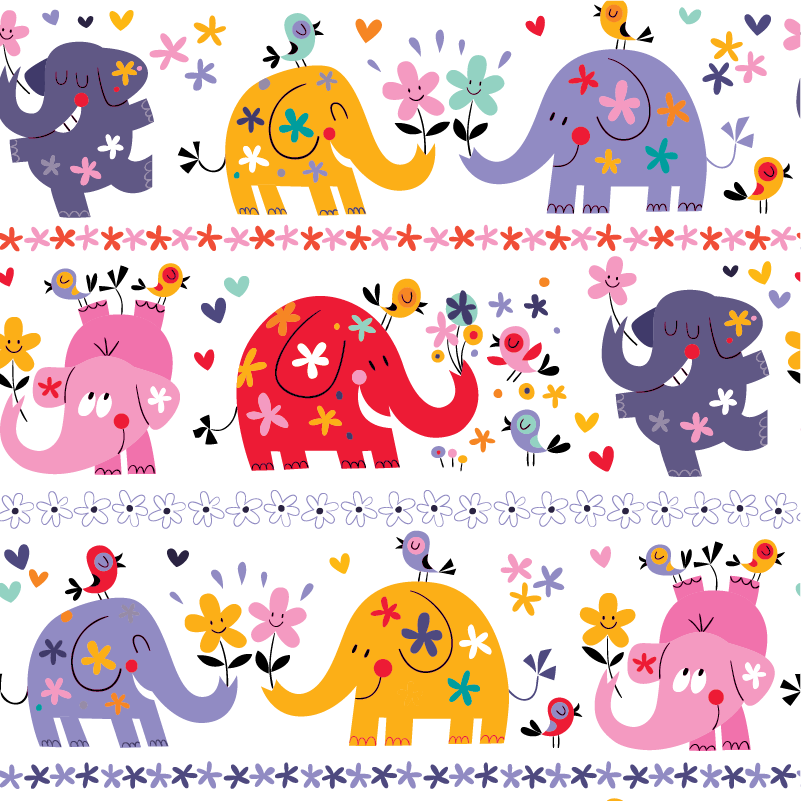 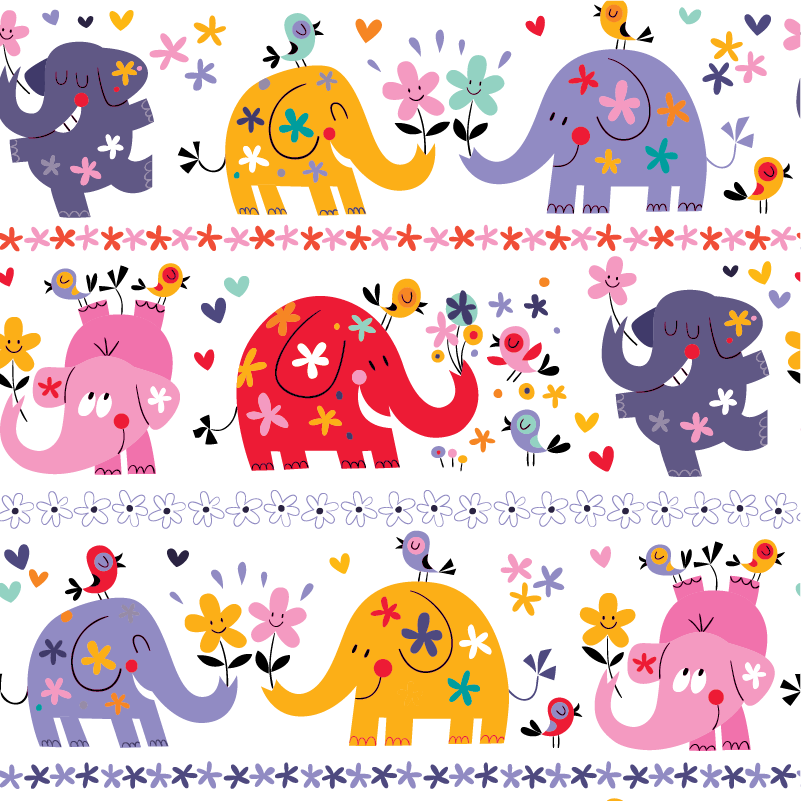 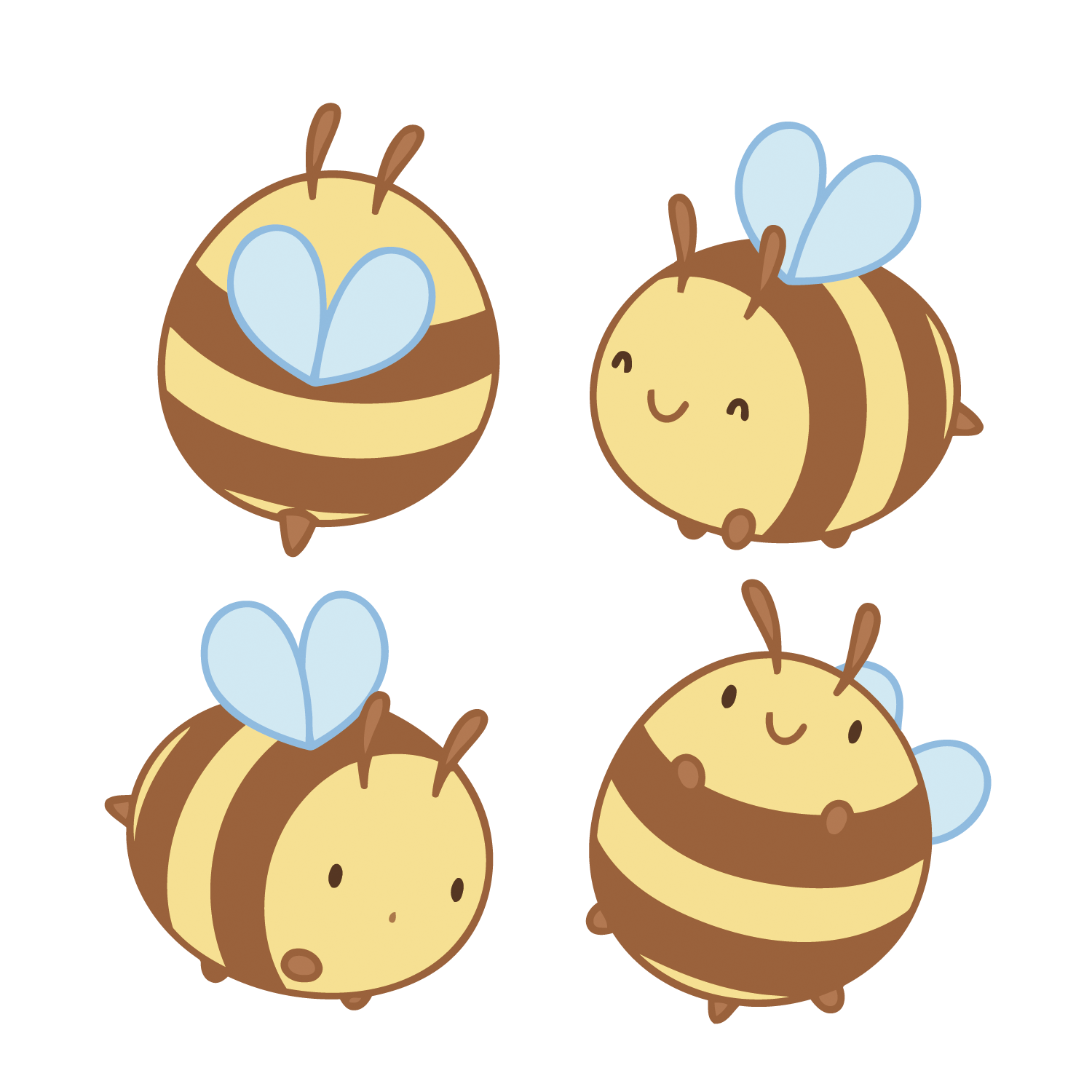 155°
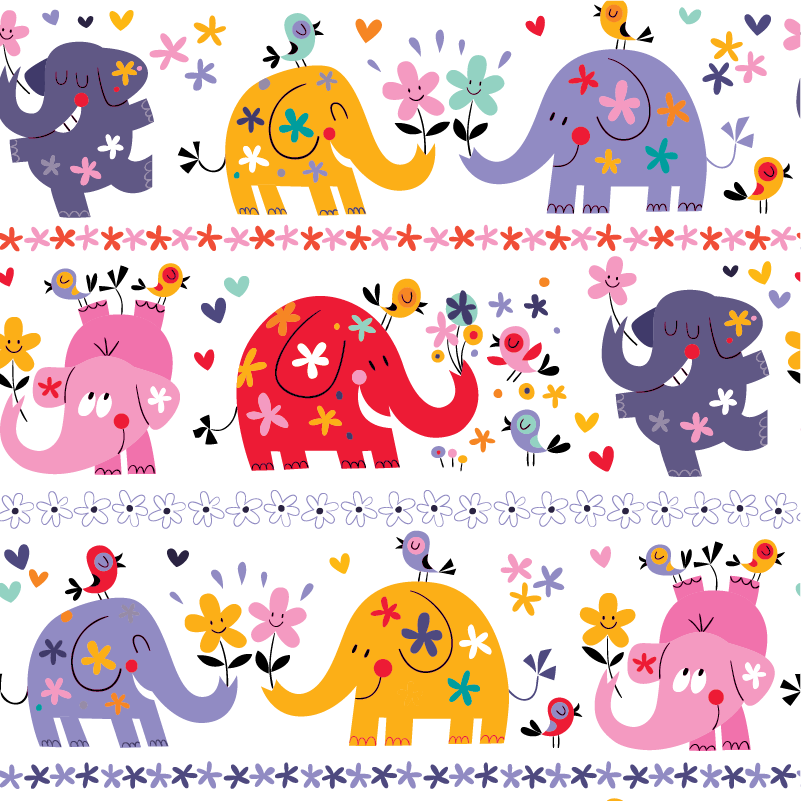 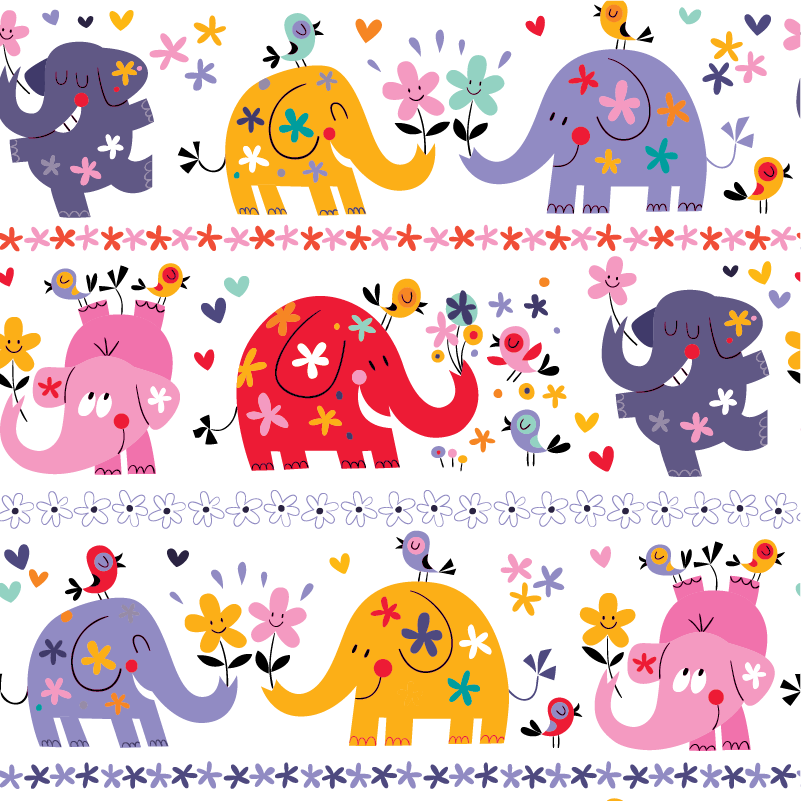 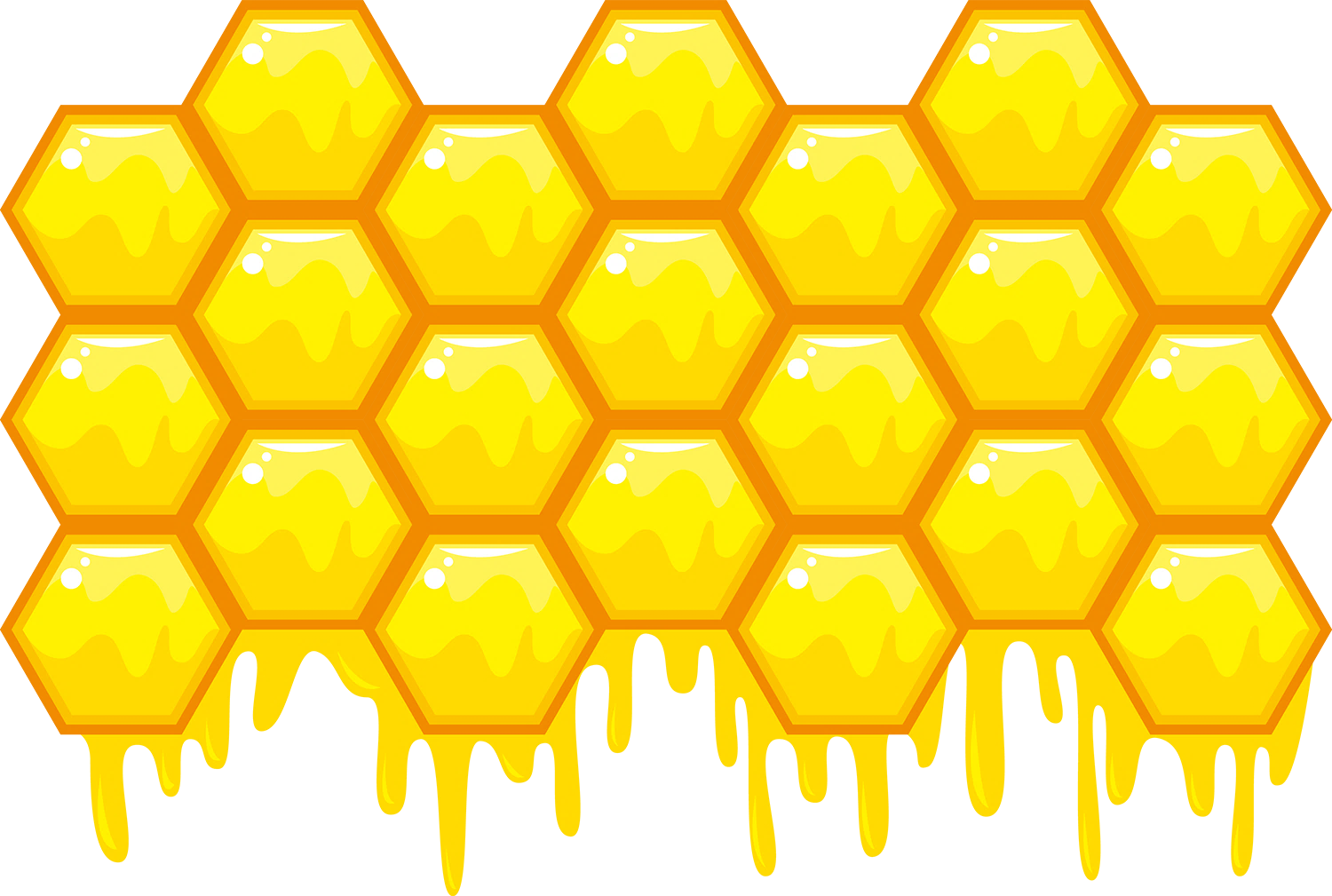 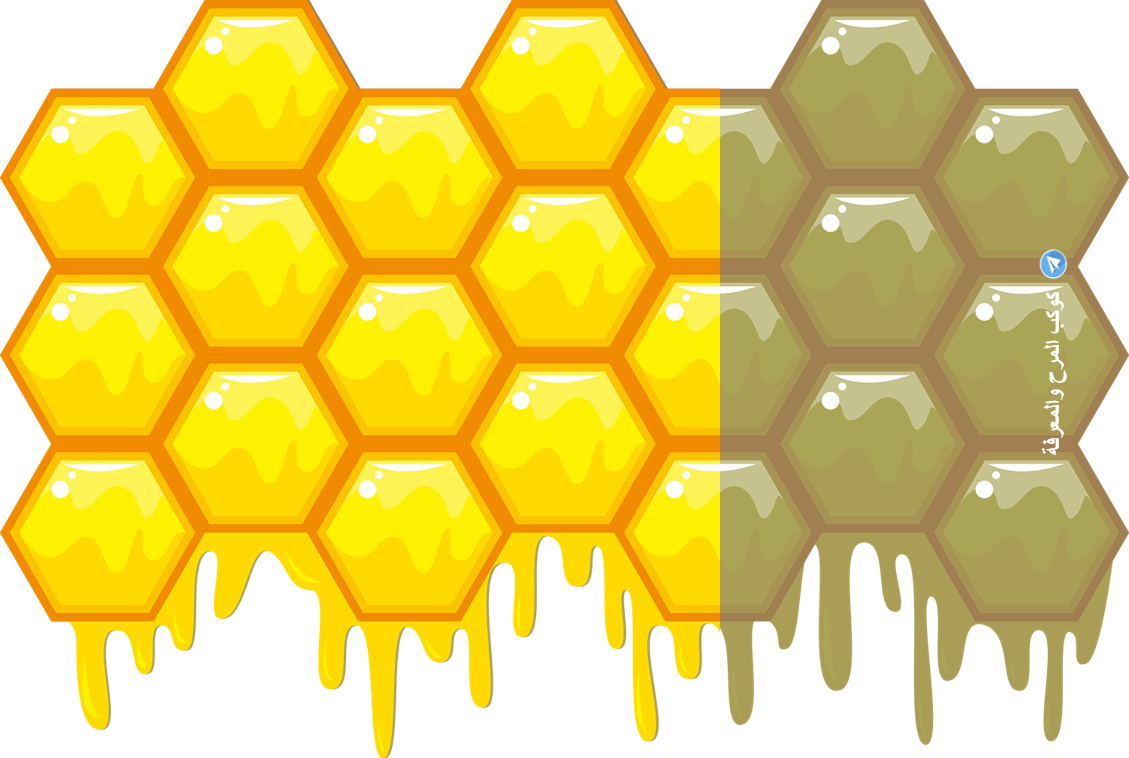 أحسنتم عمل ممتاز
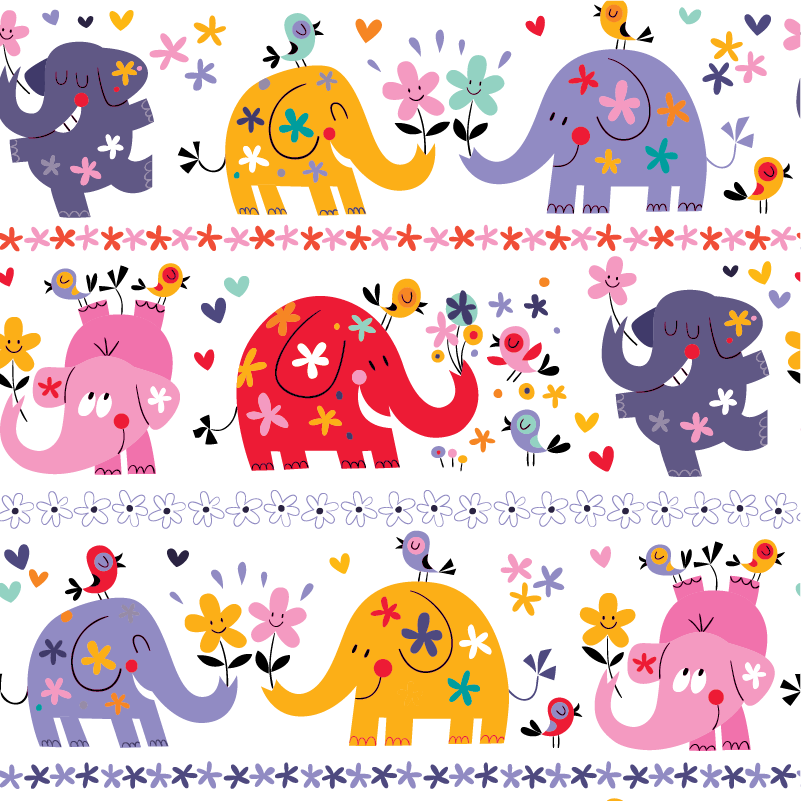 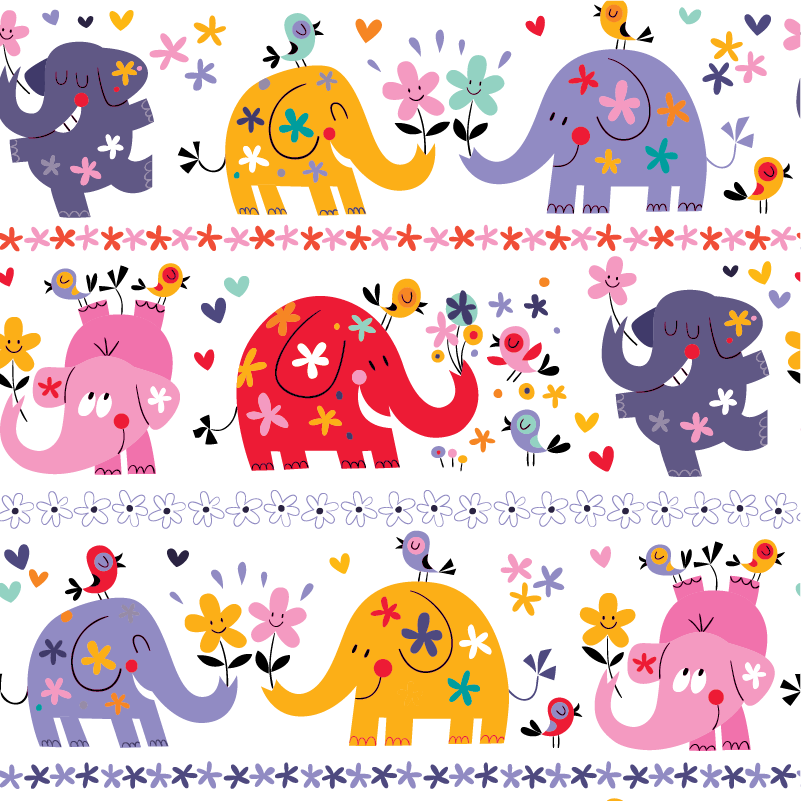 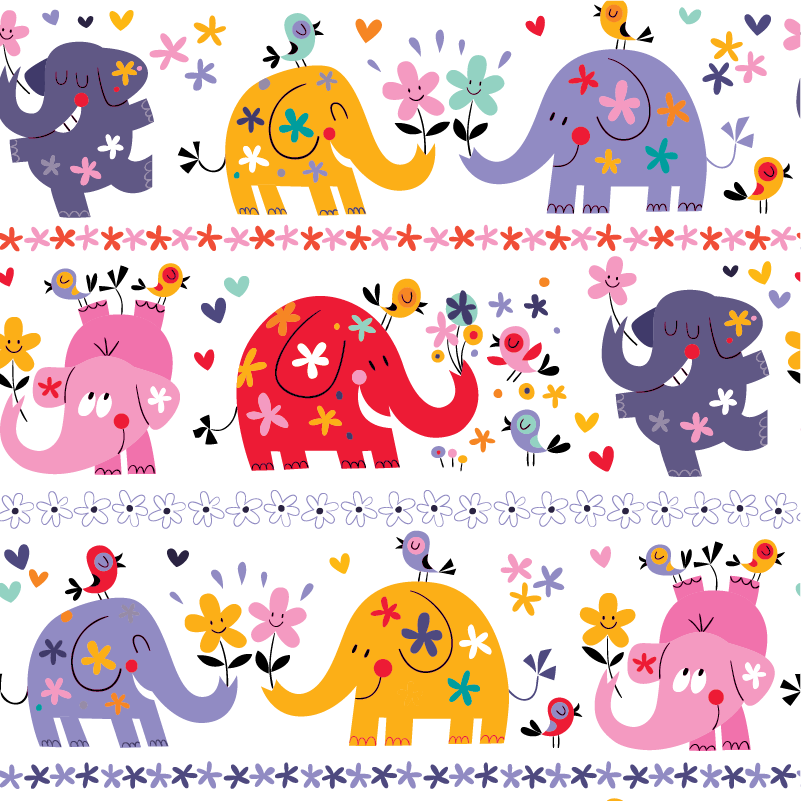 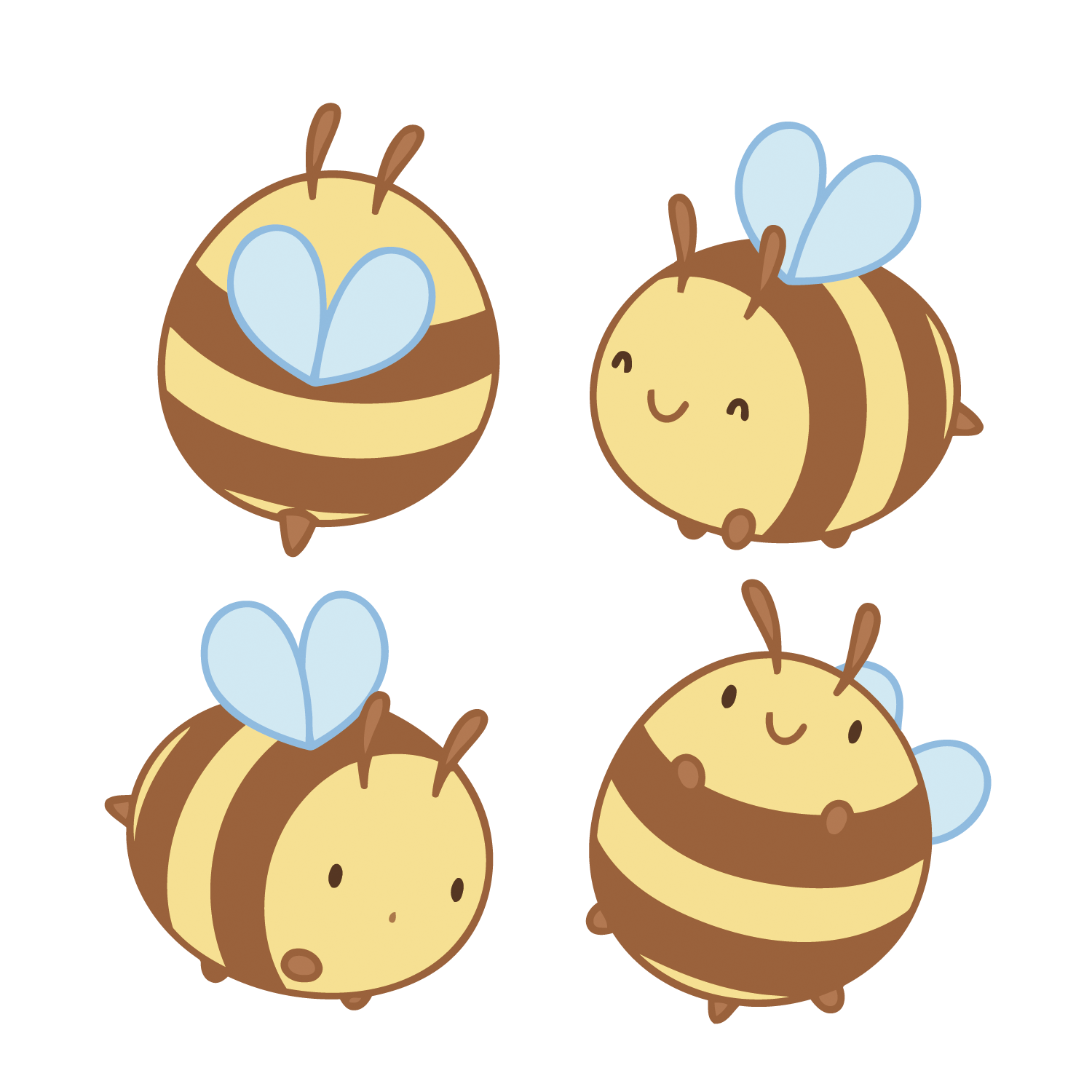 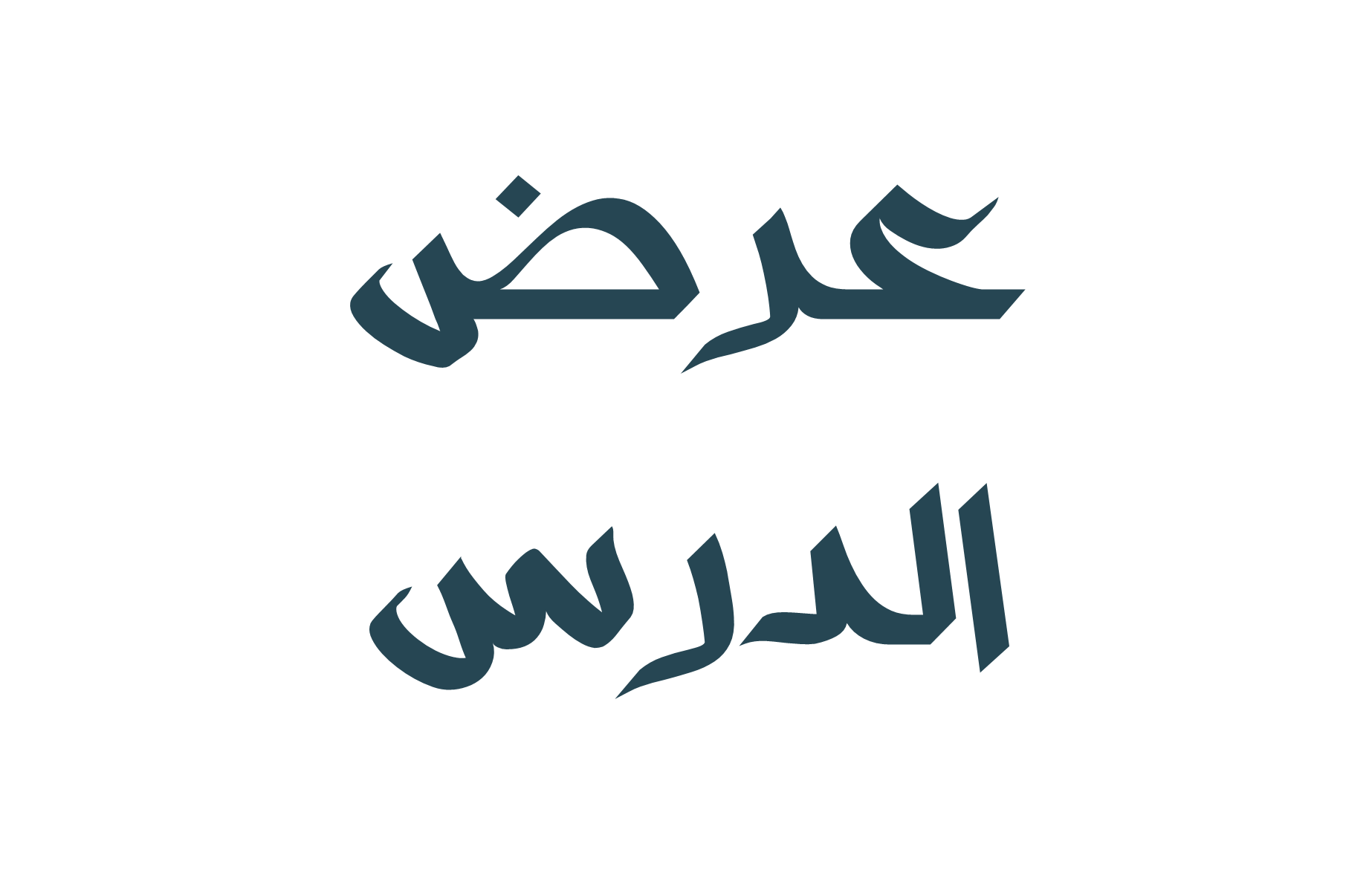 صفحة 78
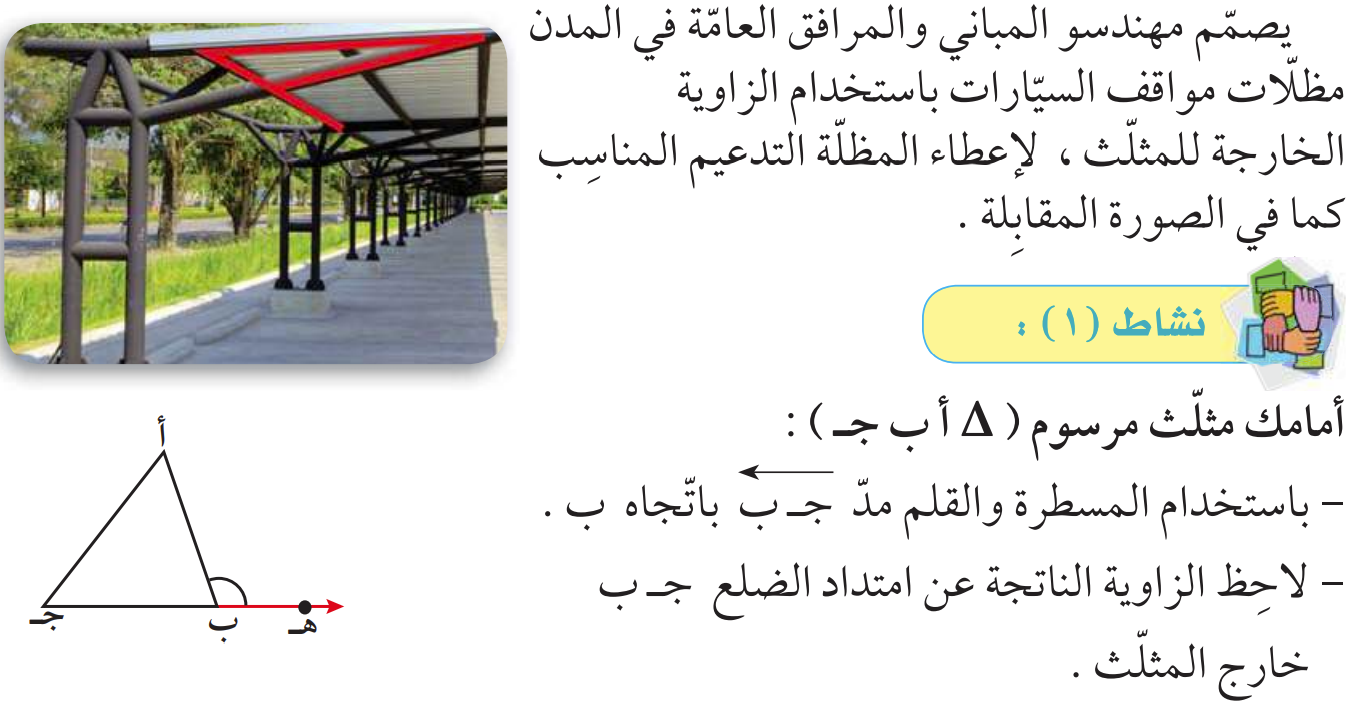 صفحة 78
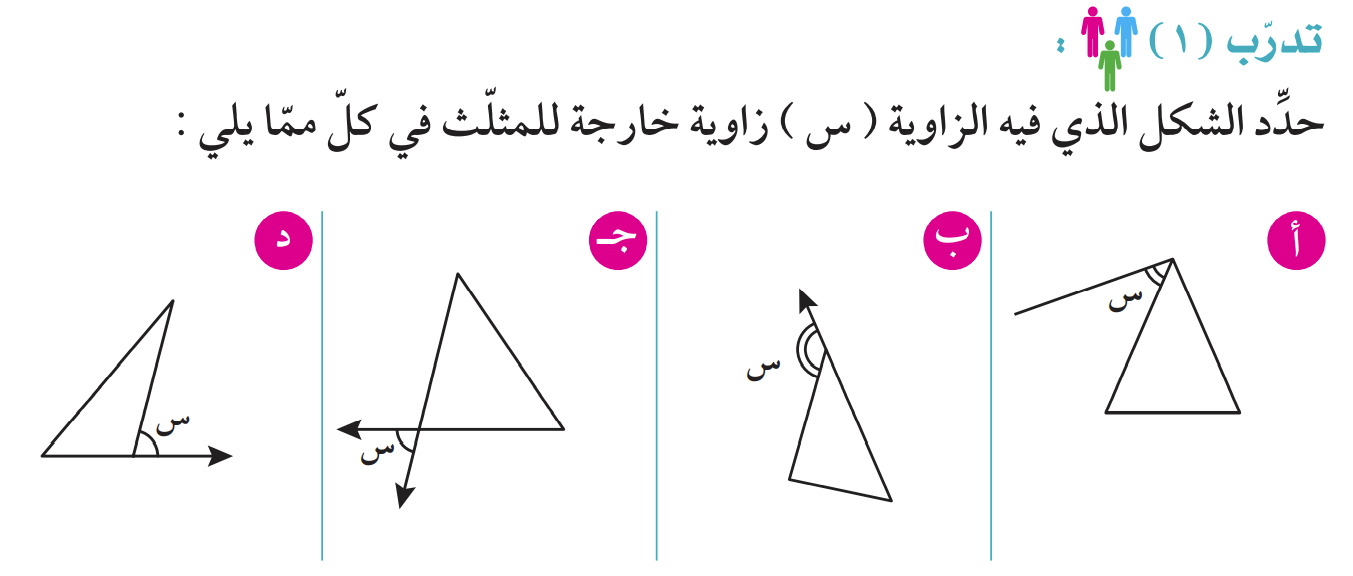 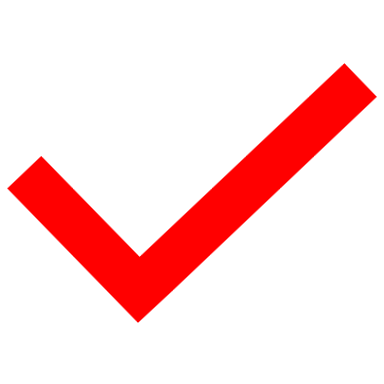 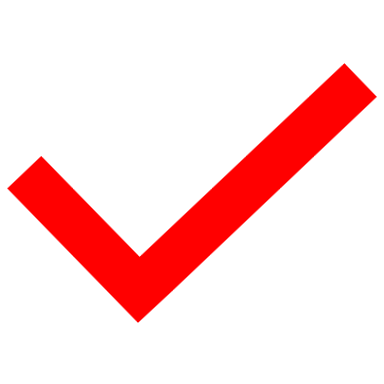 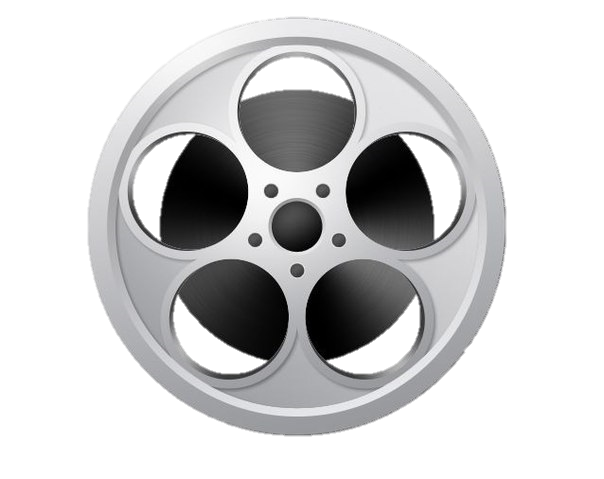 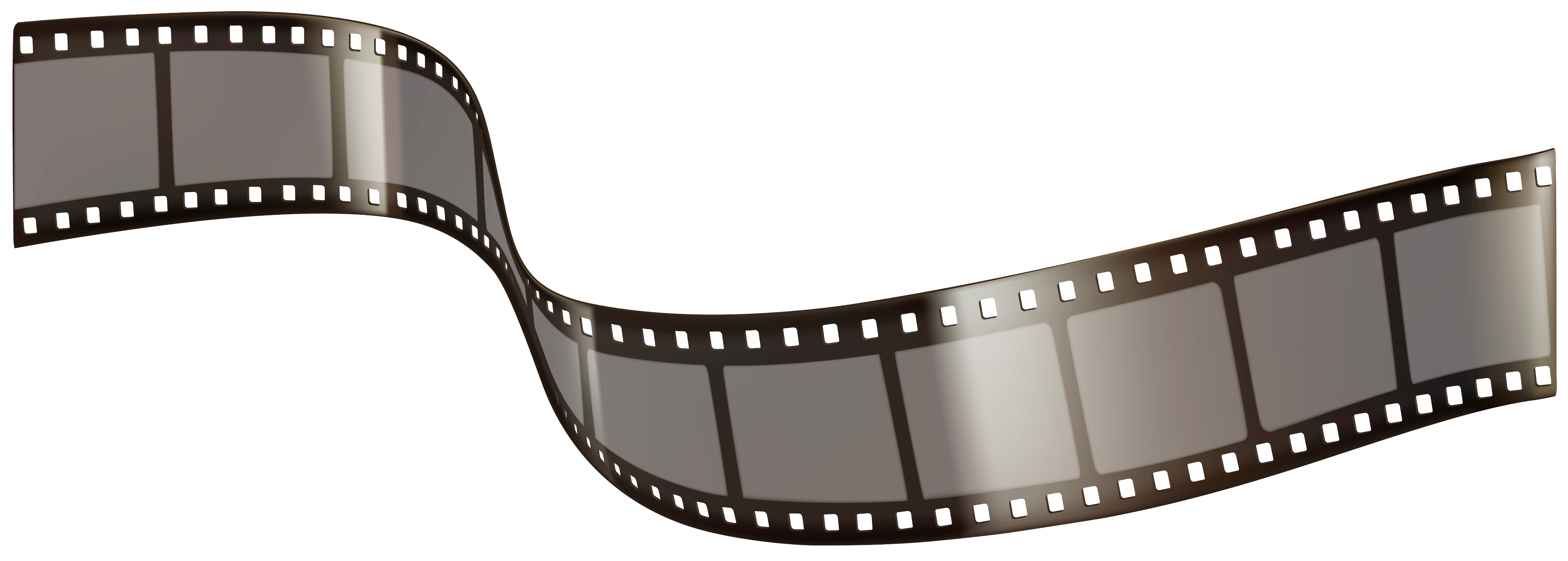 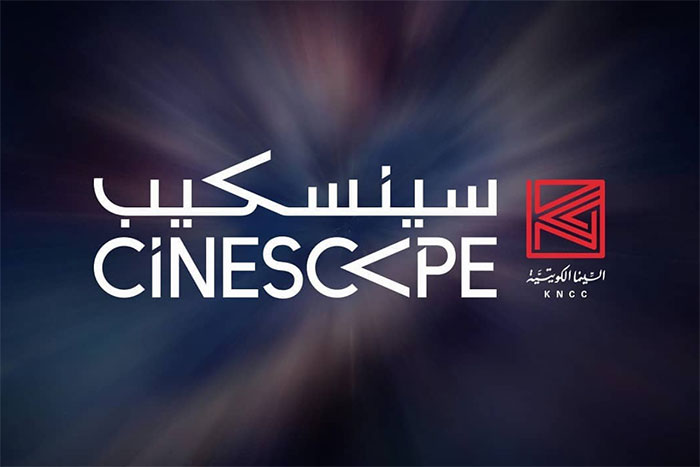 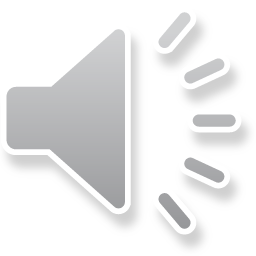 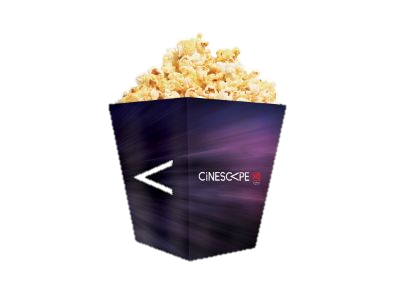 دخول
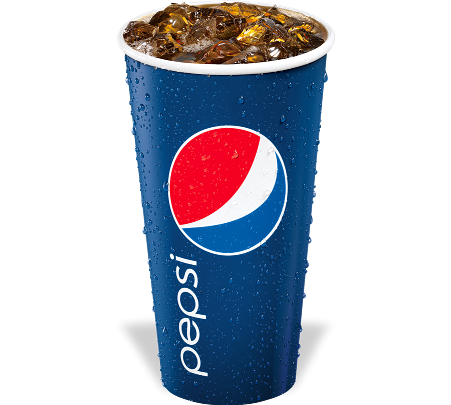 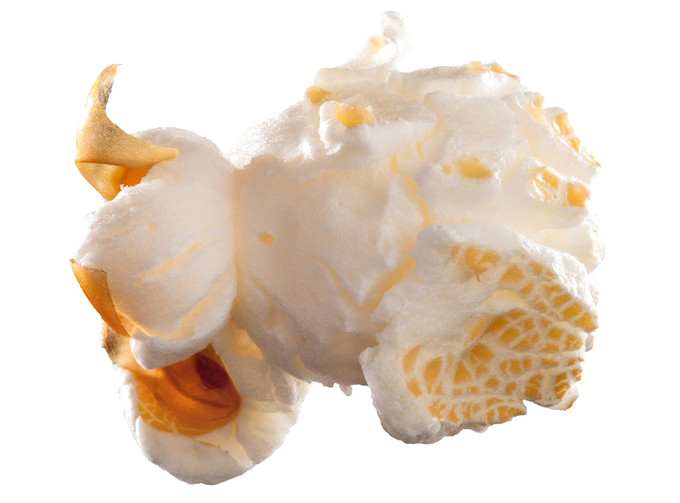 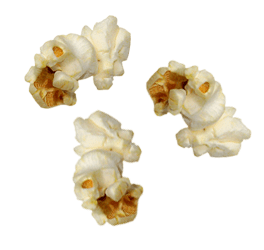 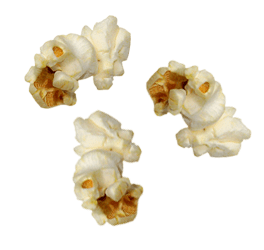 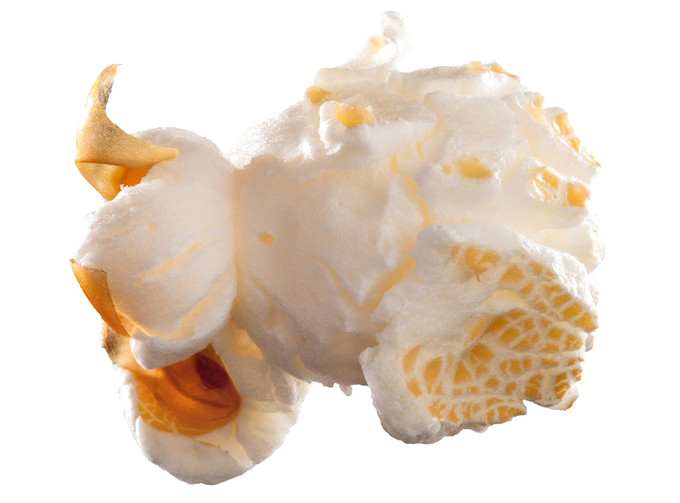 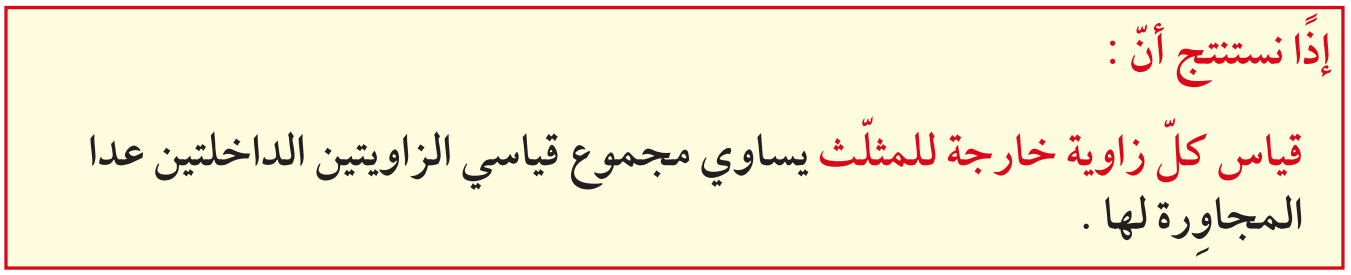 صفحة 79
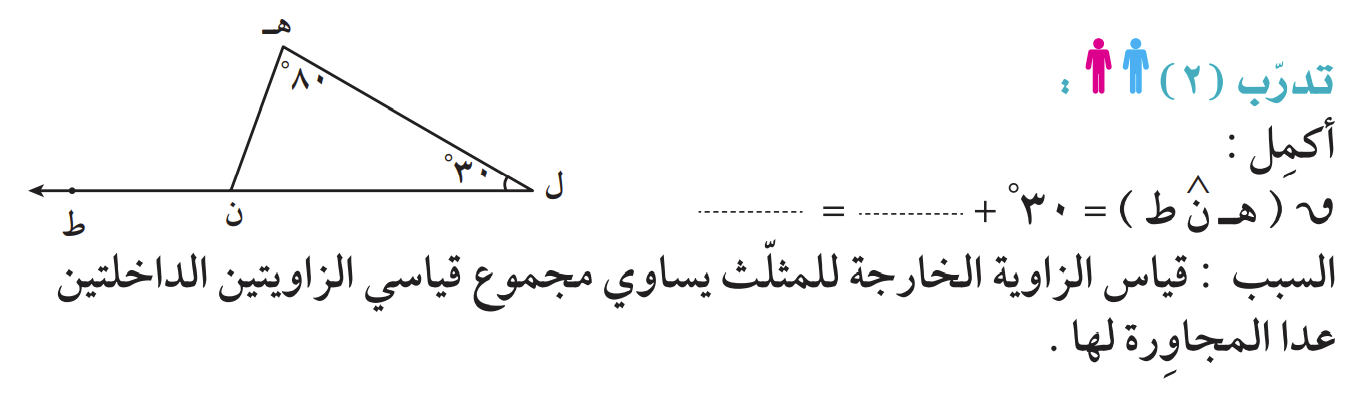 110 °
80 °
صفحة 79
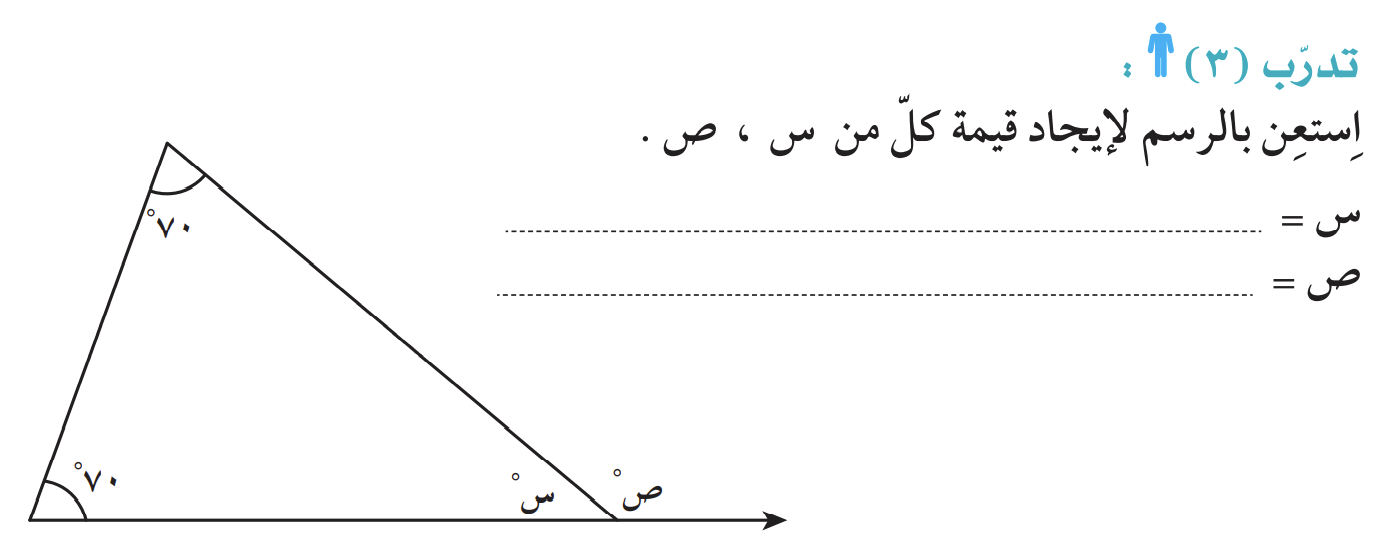 -
+
70
+  70
140°
180
- 140
40°
40 °
70 + 70  = 140°
40 °
-
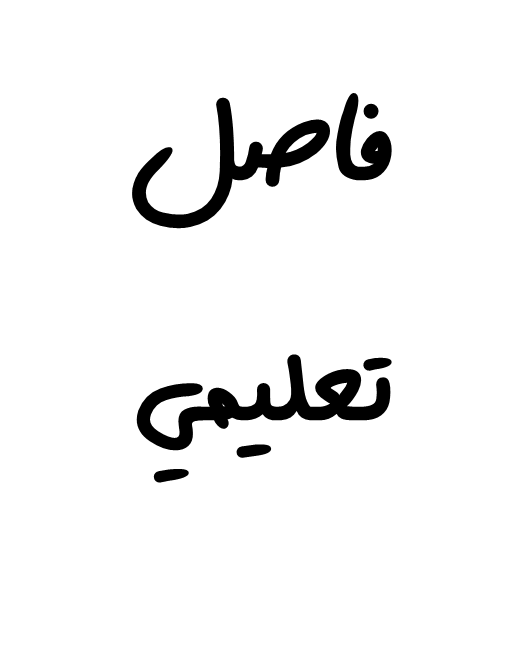 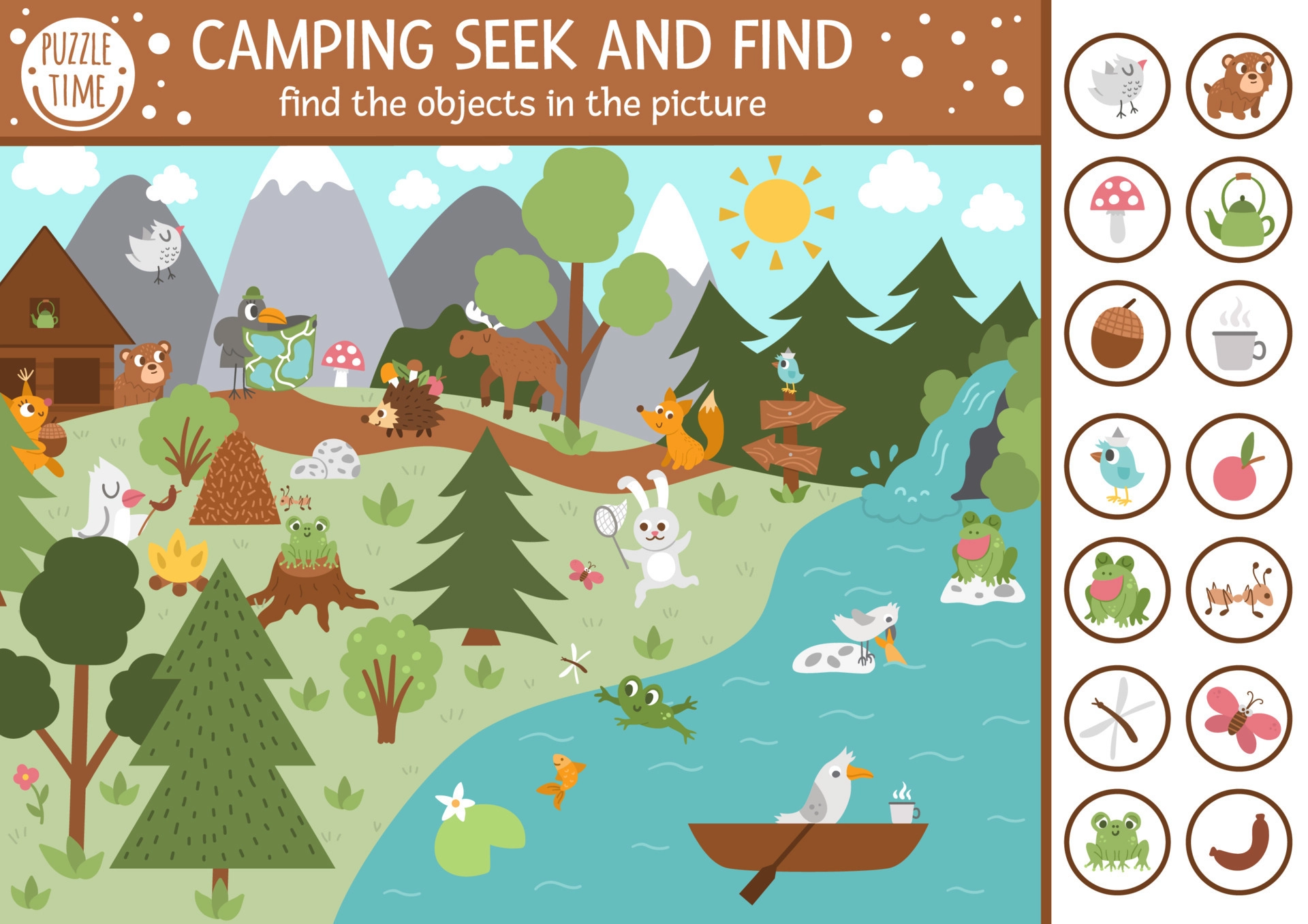 أوجدي الأغراض المطلوبة  بجانب الصورة
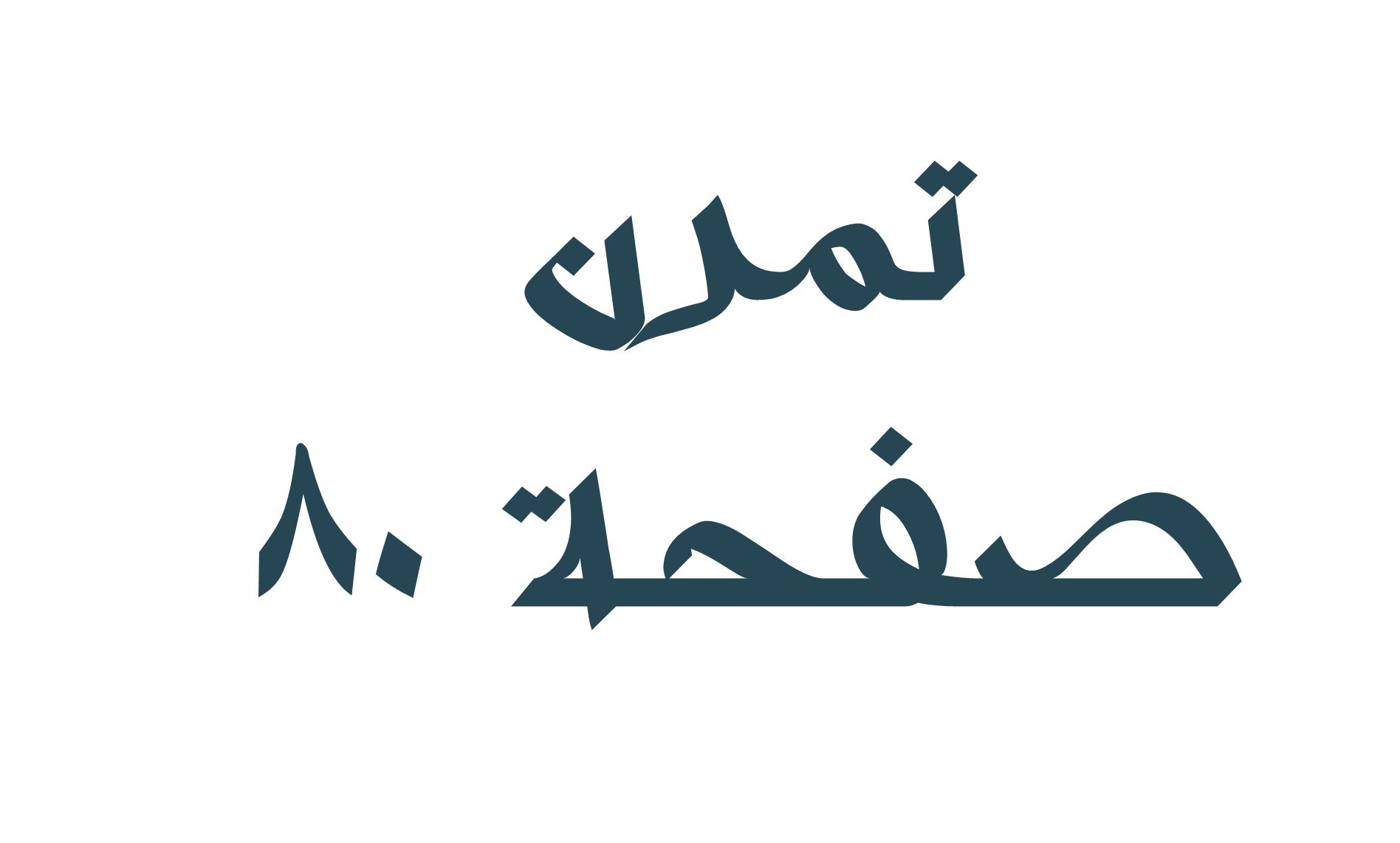 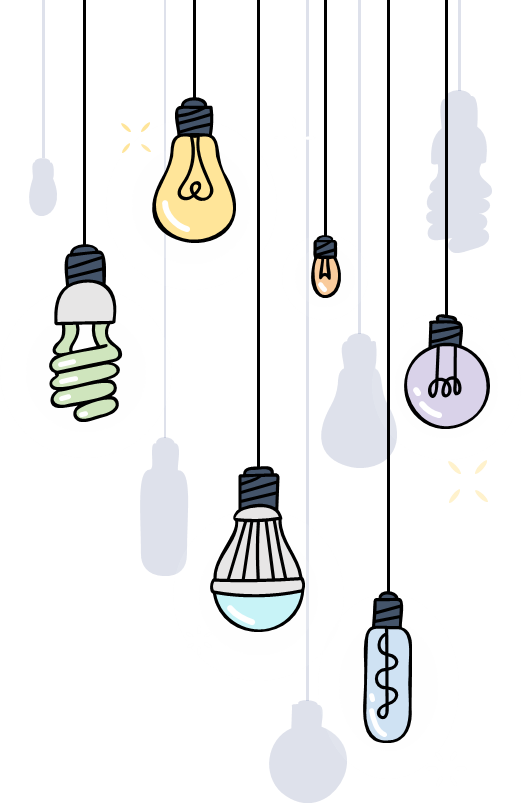 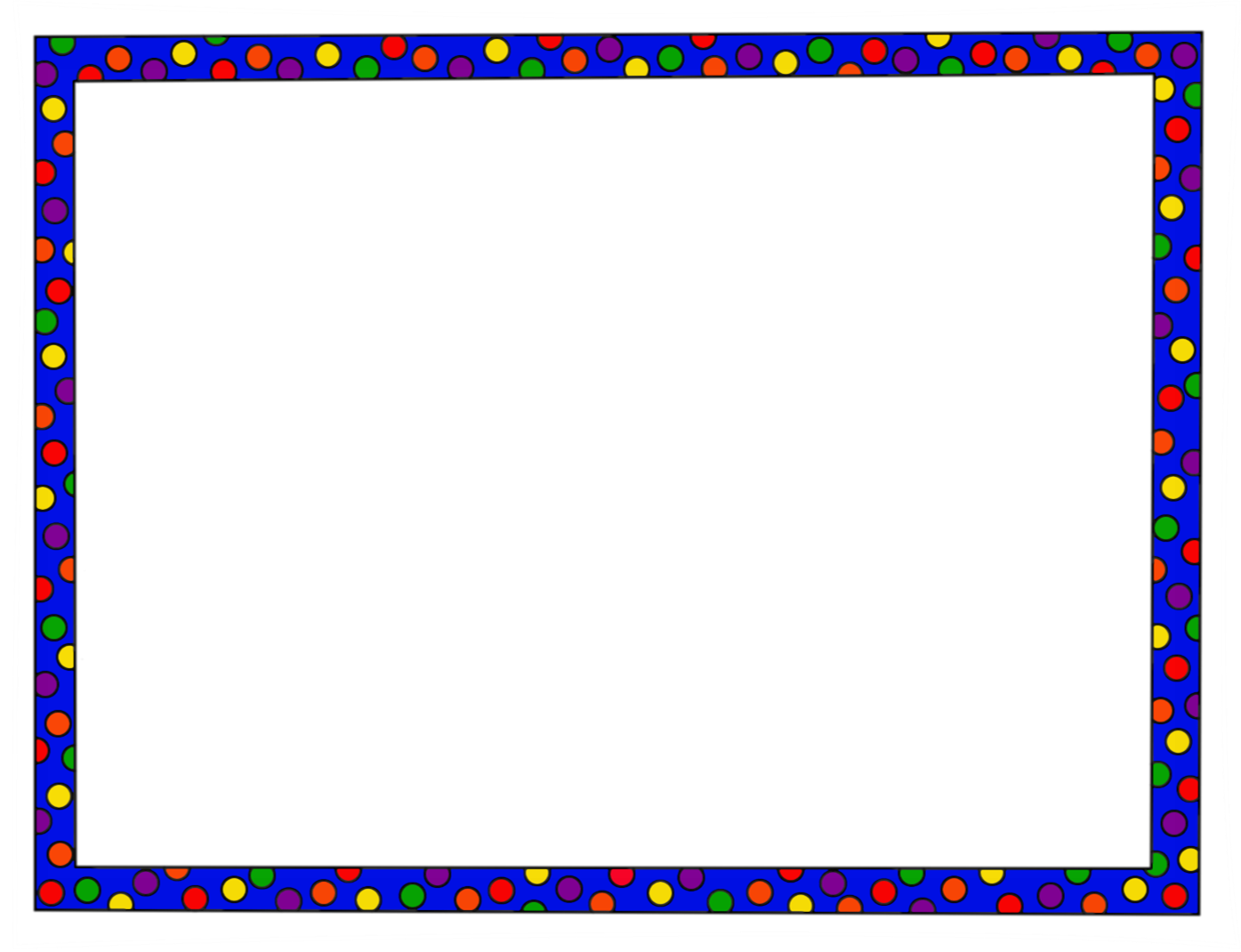 1
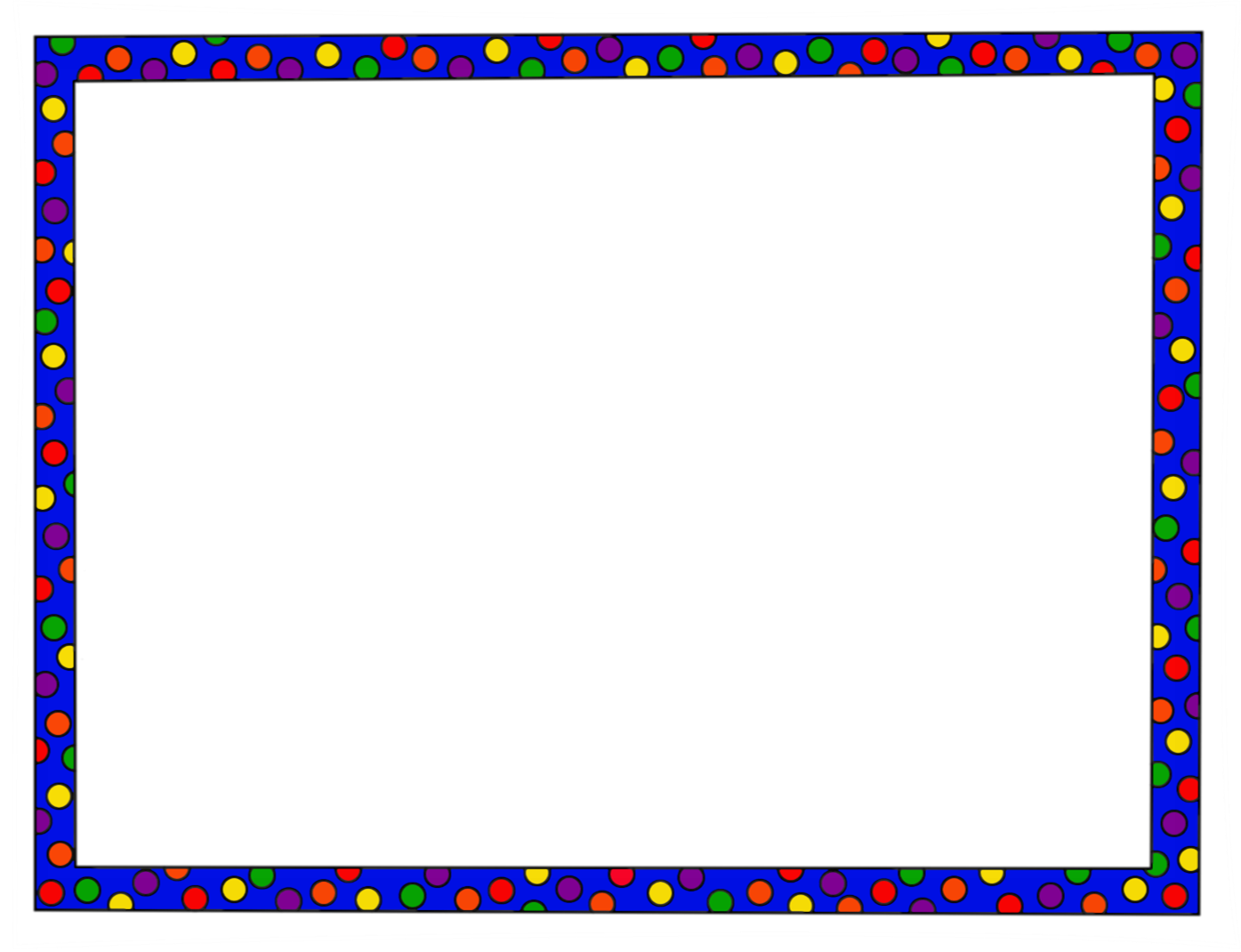 2
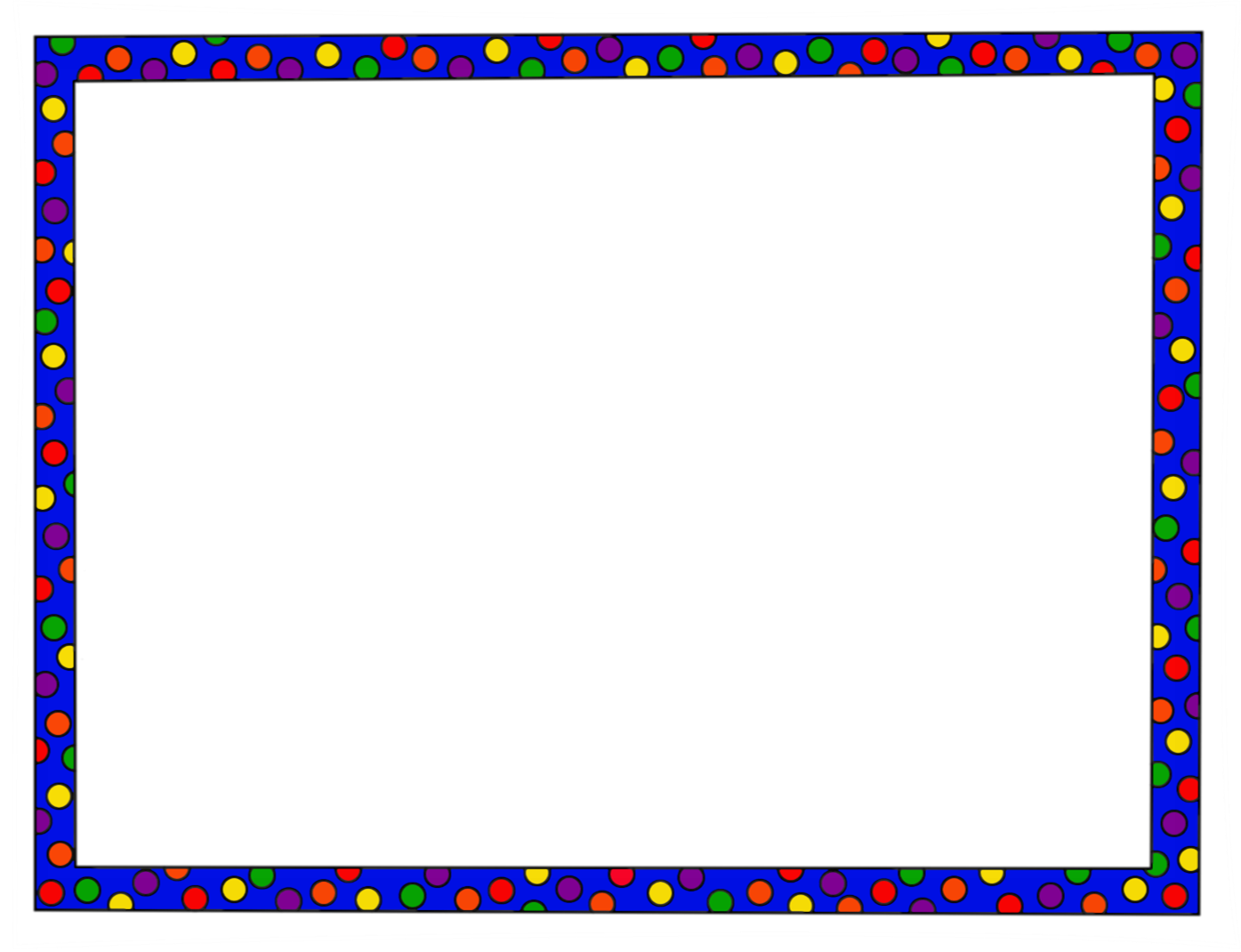 3
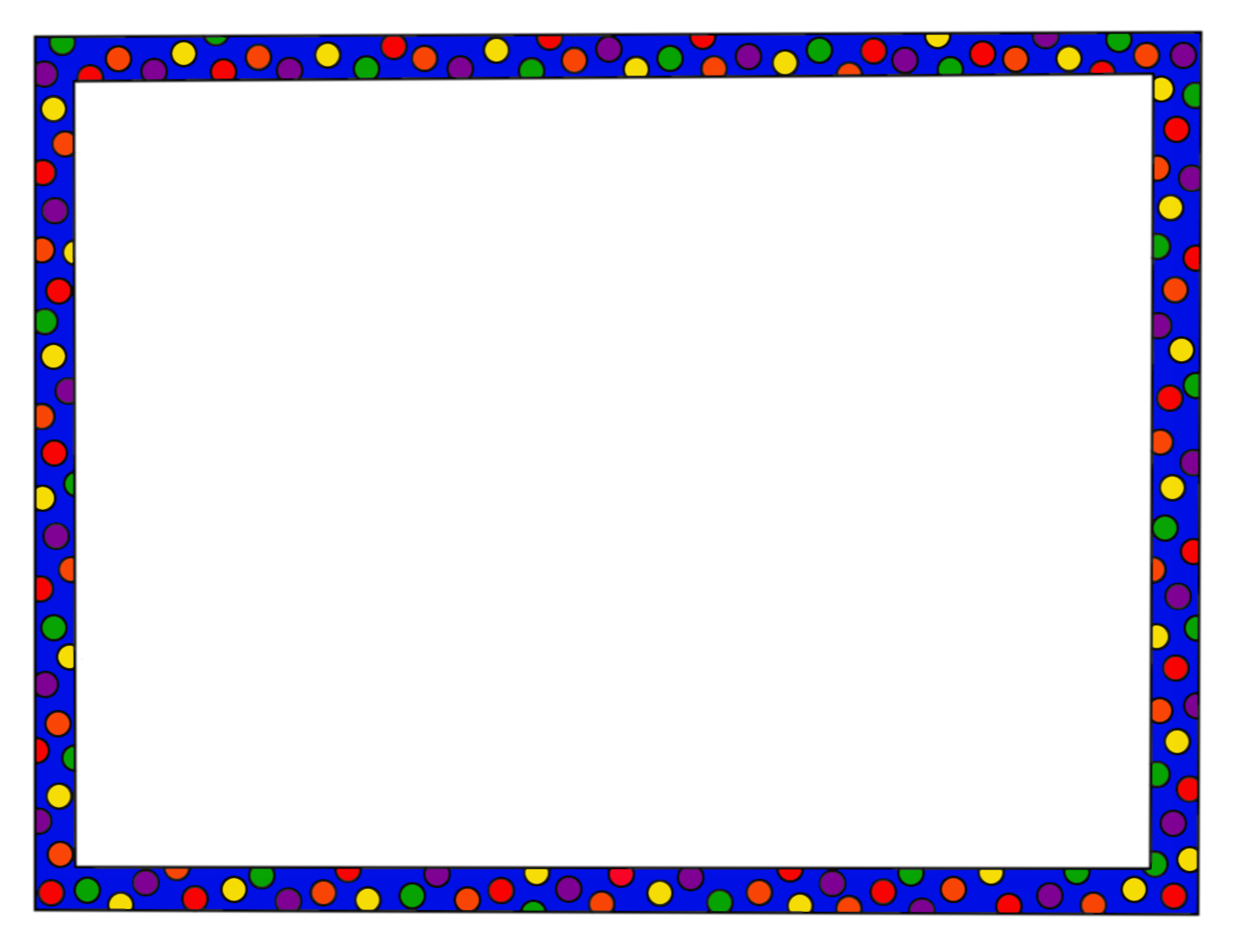 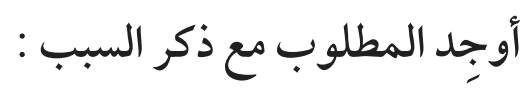 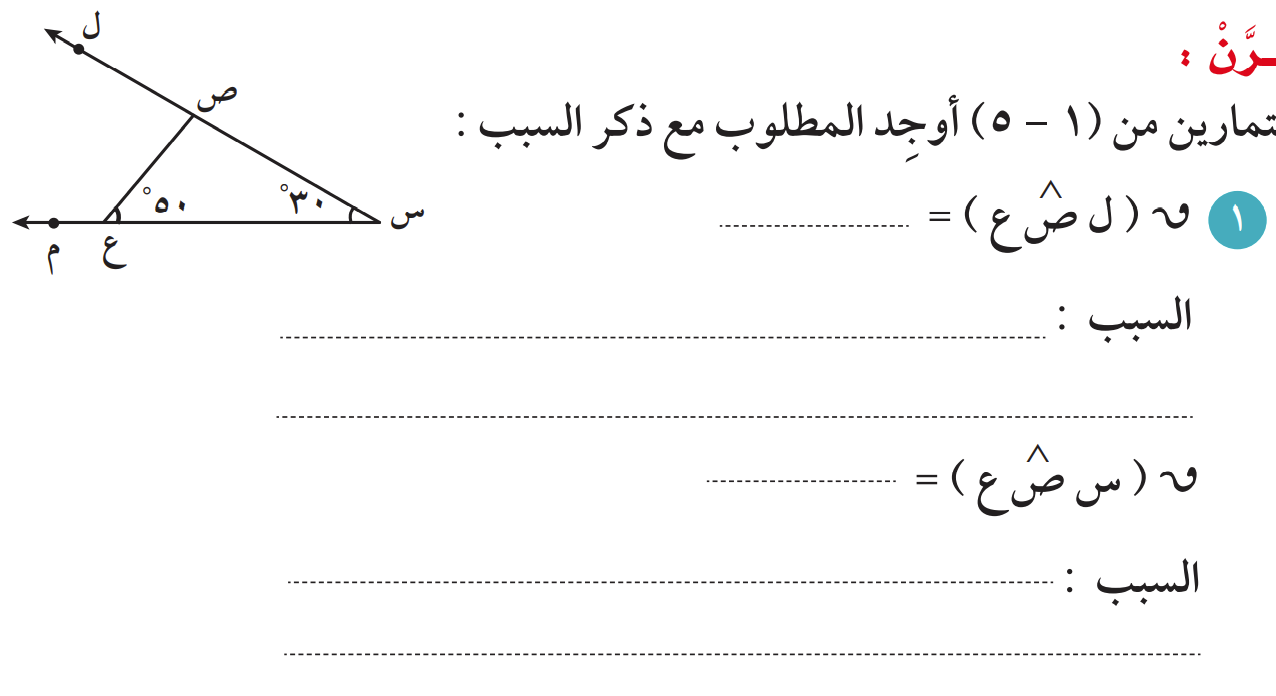 80 °
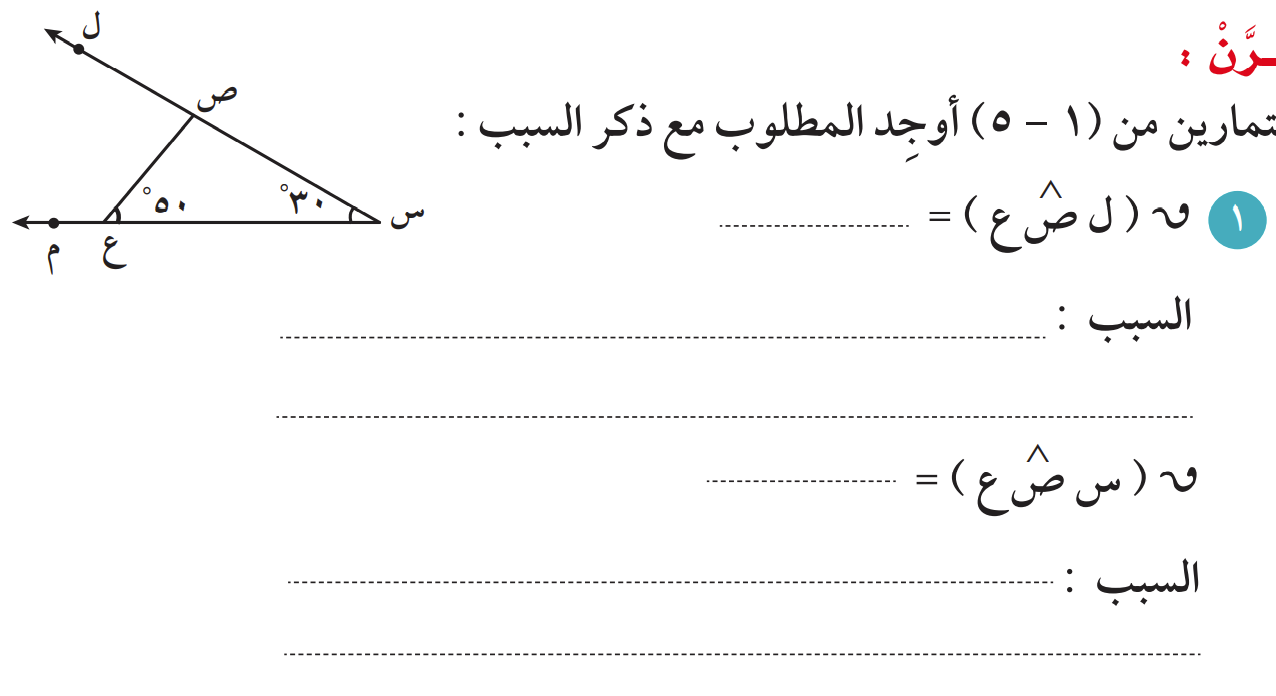 الزاوية الخارجة للمثلث = زاويتا المثلث ما عدا المجاورة لها                 50 + 30 = 80
°
°
°
100 °
مجموع قياسات زوايا المثلث الداخلة = 180°
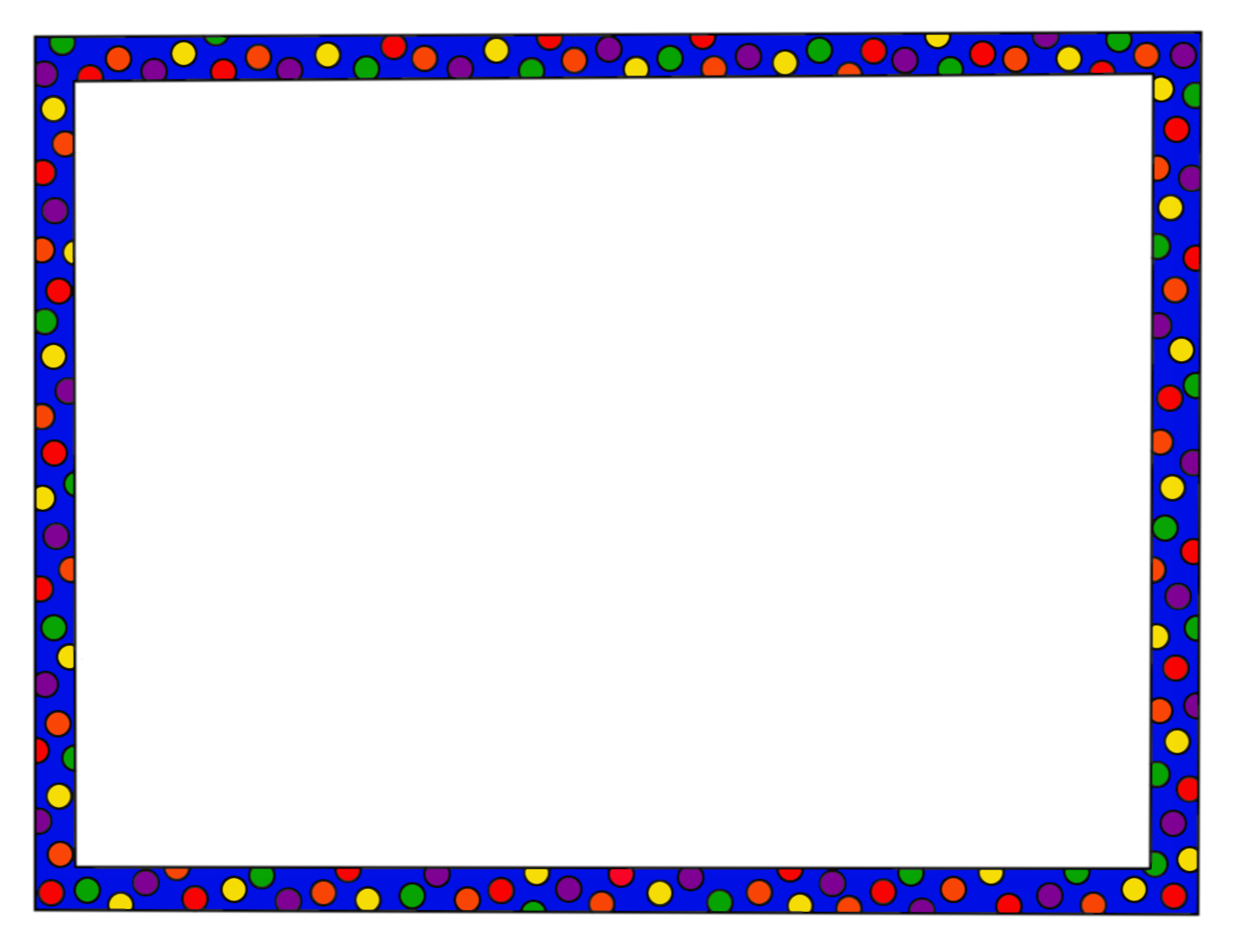 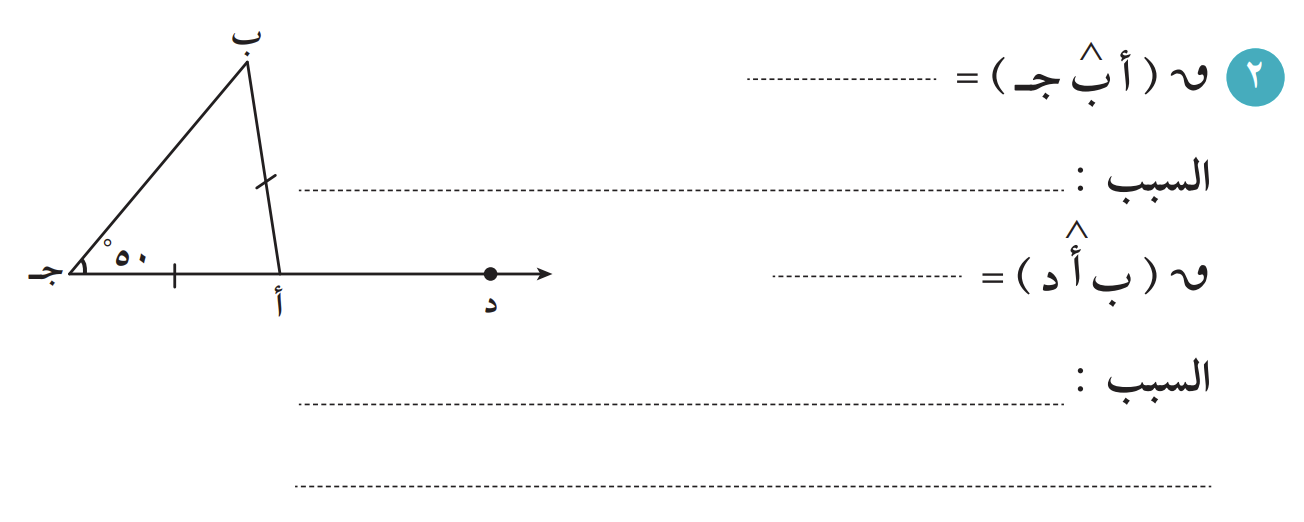 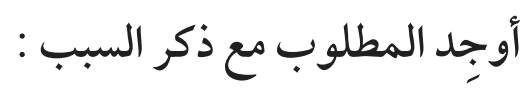 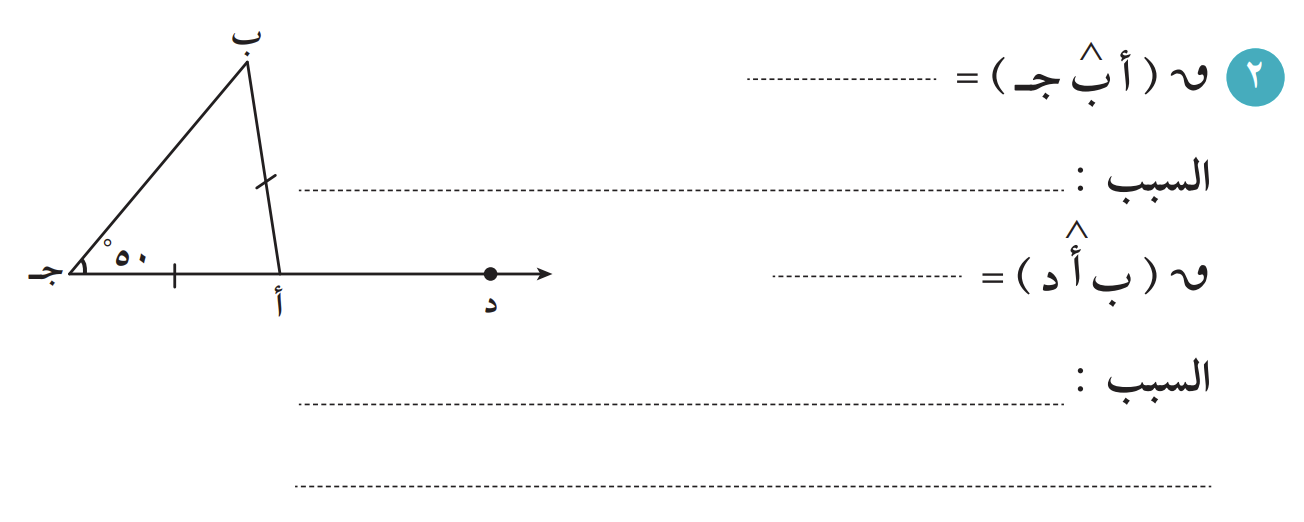 50 °
من خواص المثلث متطابق الضلعين
100 °
الزاوية الخارجة للمثلث = زاويتا المثلث ما عدا 

المجاورة لها                 50 + 50 = 100
°
°
°
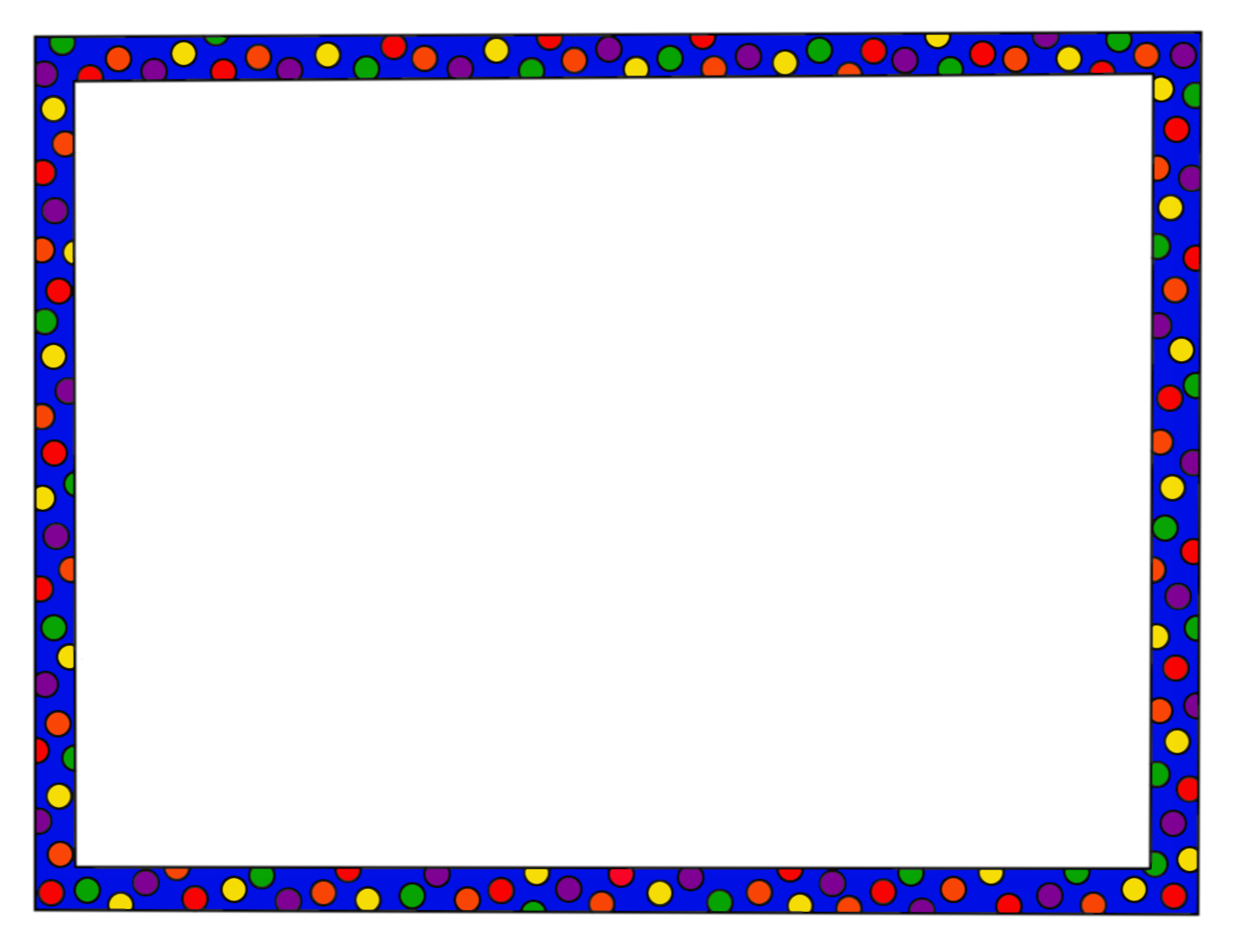 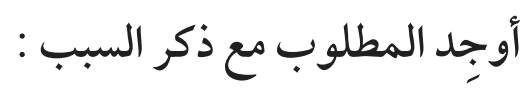 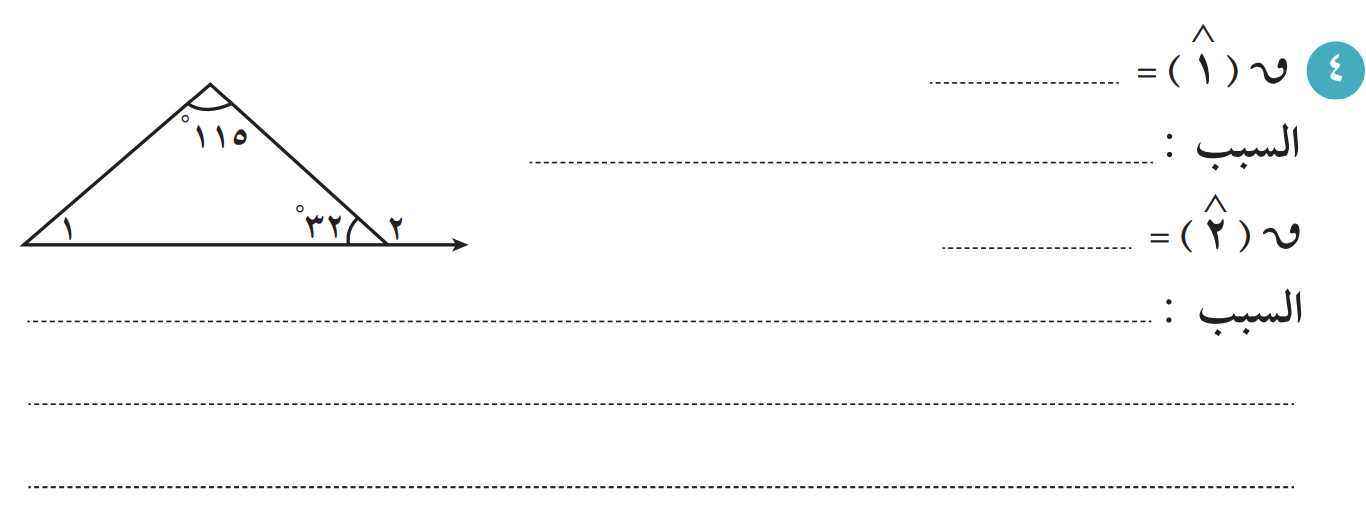 33 °
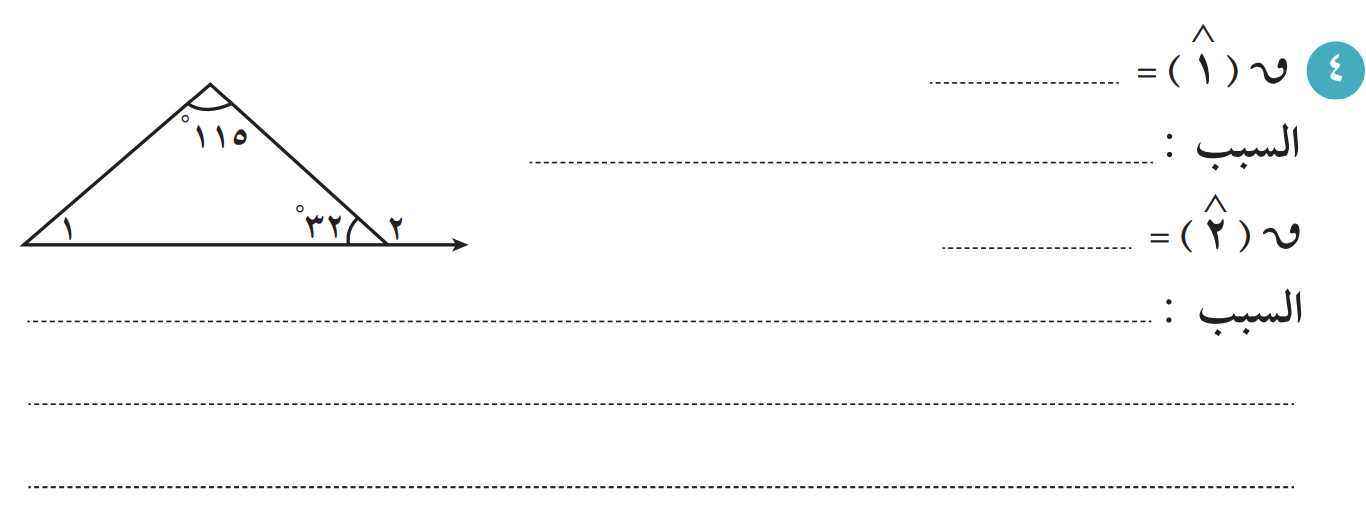 33 °
مجموع قياسات زوايا المثلث الداخلة = 180°
148 °
الزاوية الخارجة للمثلث = زاويتا المثلث ما عدا

المجاورة لها                 115 + 33 = 148
°
°
°
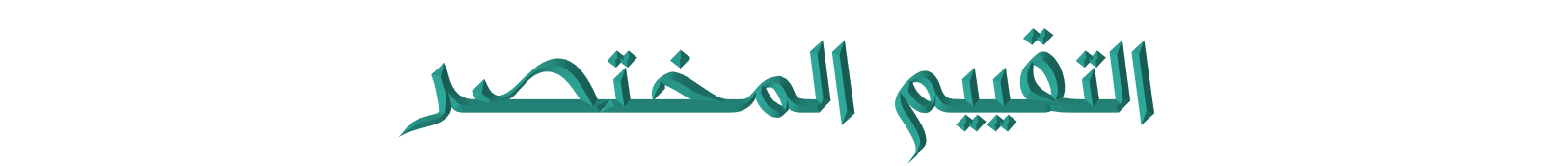 صفحة 110
اختاري الإجابة الصحيحة:
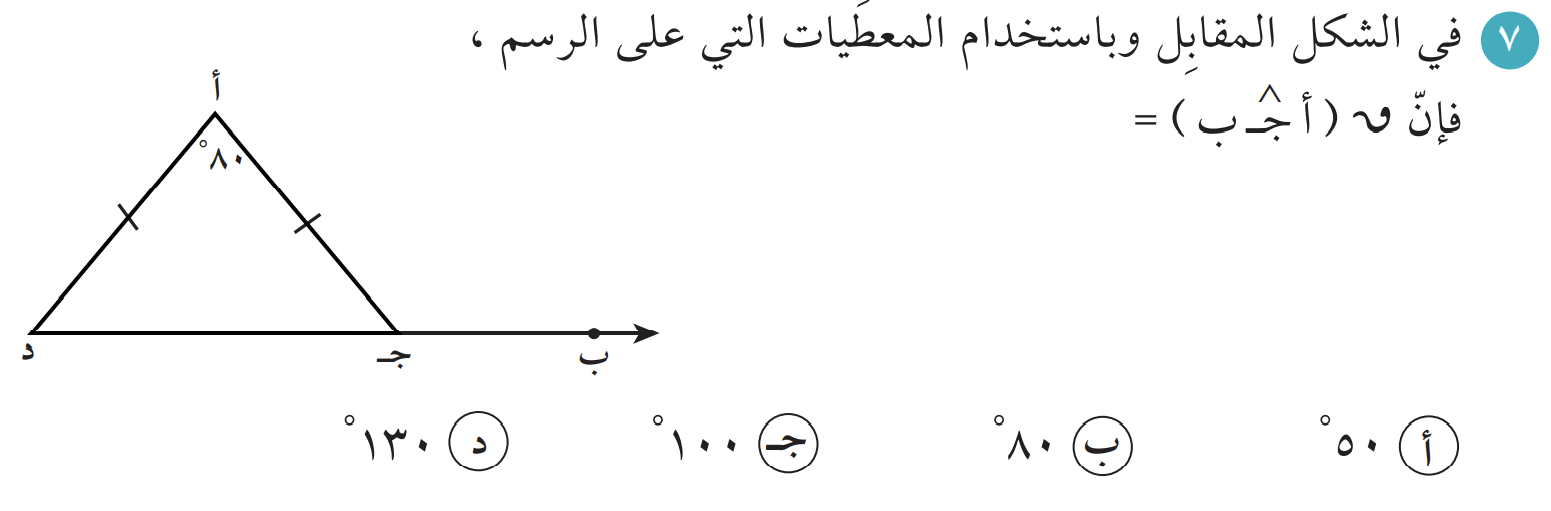 ماذا تعلمنا اليوم ؟